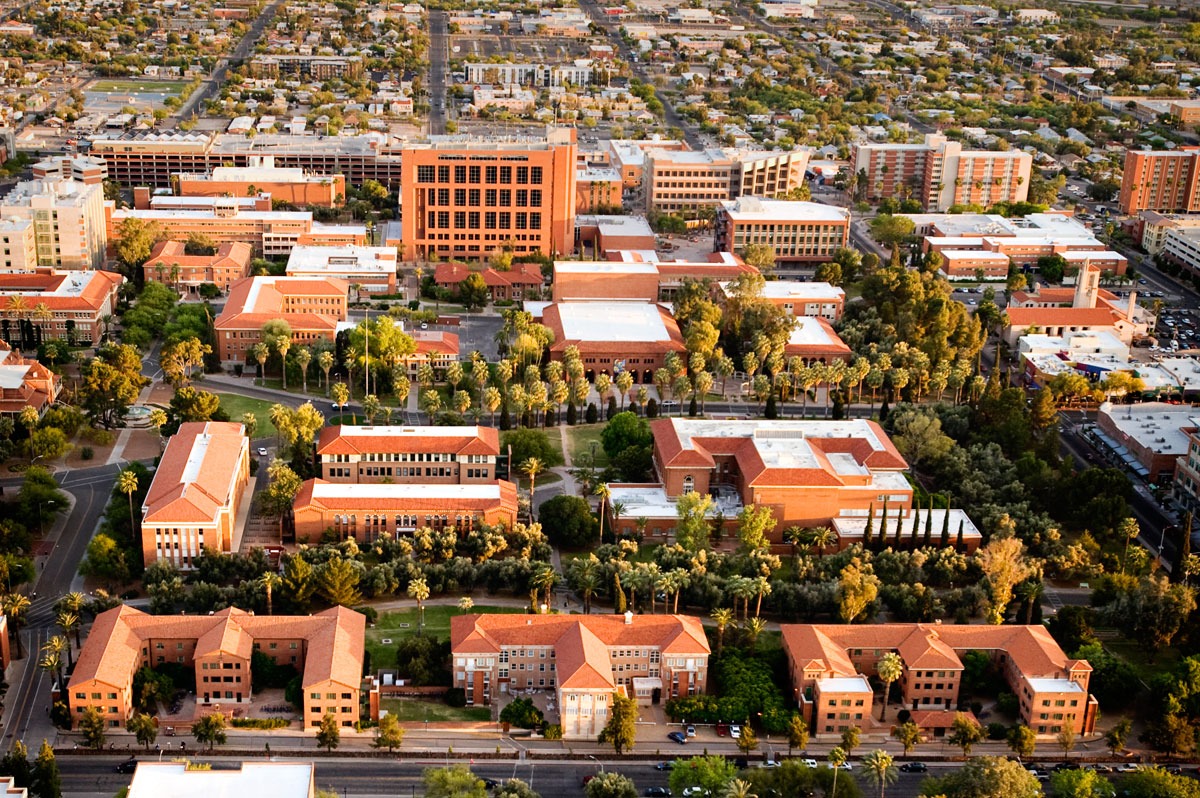 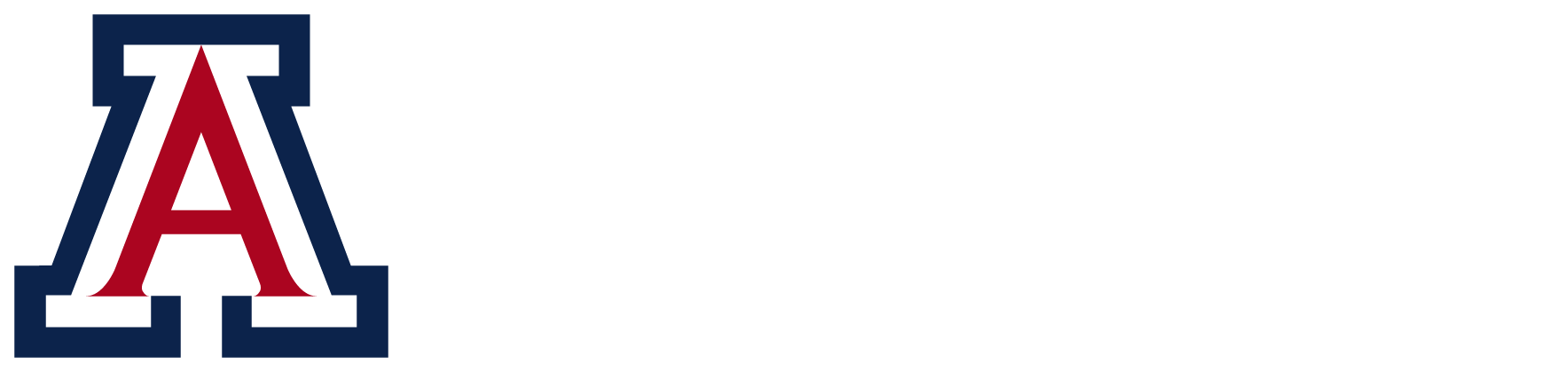 Introduction to Statistics
 on HPC Using Matlab
Another Introduction to HPC workshop

Leverages Matlab Statistics Toolbox

Examples shown on HPC
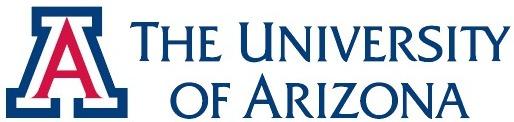 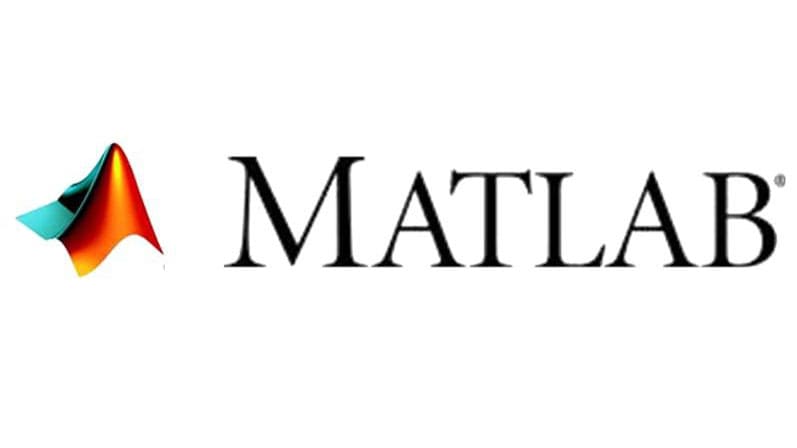 [Speaker Notes: This workshop is one in our series of introductory topics using HPC.  All the examples can be performed on one of our supercomputers. But they can be equally run on a laptop with Matlab installed]
Statistics and AI

Statistics plays a crucial role in AI by providing the foundation for data analysis, 
modeling, and decision-making. 

Within AI, statistics serves as the backbone for various tasks 
such as predictive modeling, pattern recognition, and data interpretation. 

By leveraging statistical techniques, AI systems can analyze complex data sets, 
identify patterns, and make informed decisions based on empirical evidence.
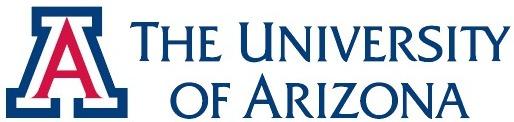 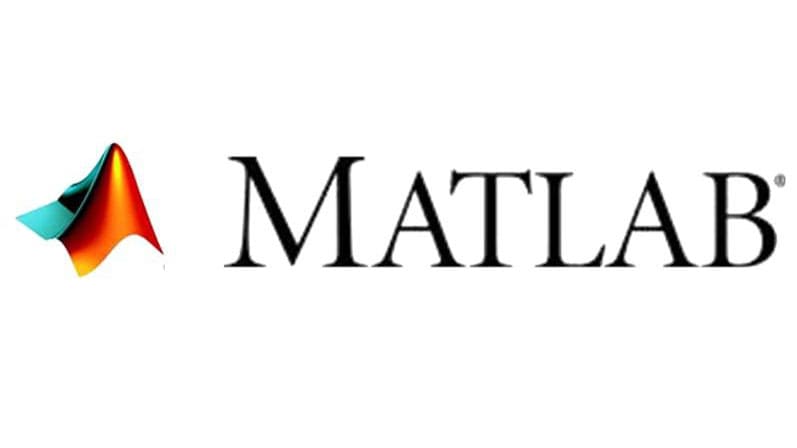 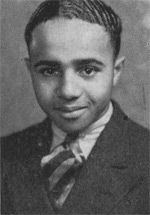 David Blackwell

Nvidia has named their new GPU after David Blackwell, 
an American mathematician and statistician. 

Blackwell provided pioneering work in Bayesian statistics. 
Bayesian statistics is a powerful framework that uses probability theory 
to quantify uncertainty and update beliefs based on new evidence.

In AI applications, Bayesian methods play a crucial role in tasks such as machine learning, 
pattern recognition, and probabilistic reasoning.
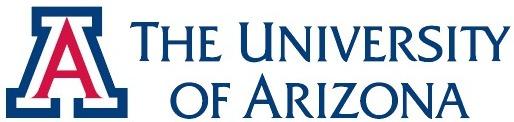 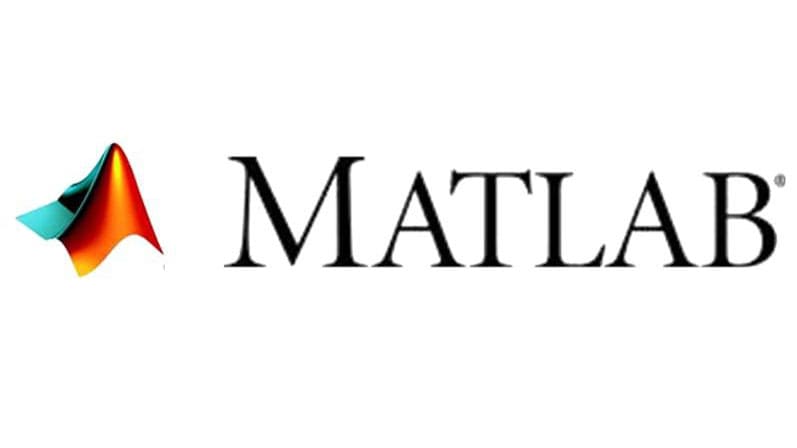 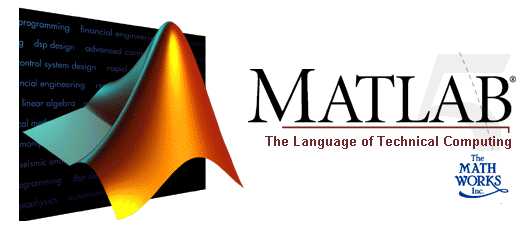 Campus license
HPC license
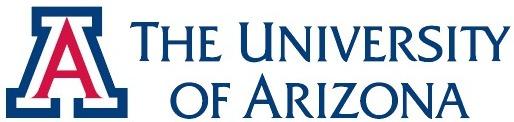 [Speaker Notes: This is where we introduce Matlab and mention the campus license for all students and faculty. And that it is licensed for use on HPC]
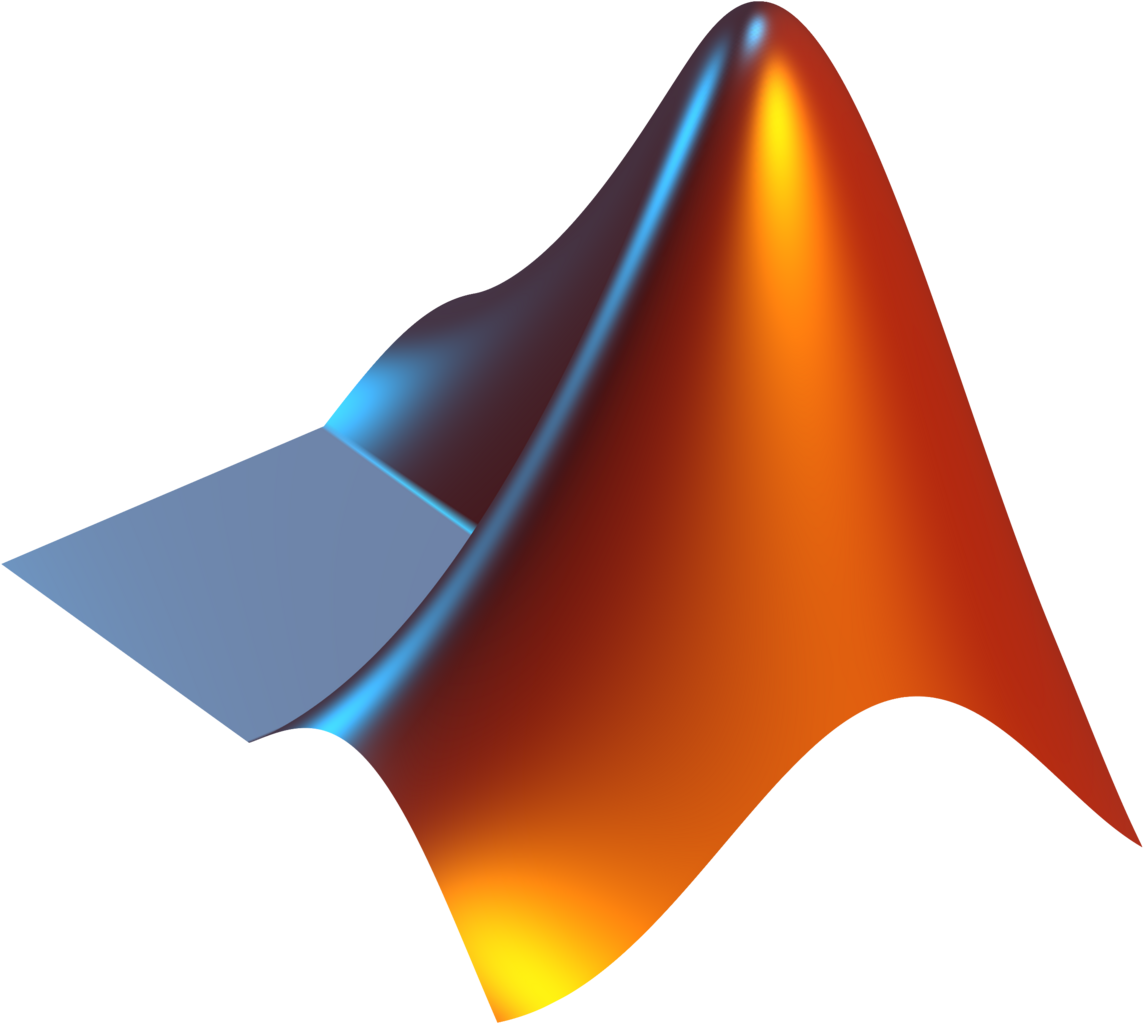 Why Use Matlab on HPC?

Use for large datasets
Use for multiple concurrent jobs
Collaboration workspaces
It looks very similar to laptop
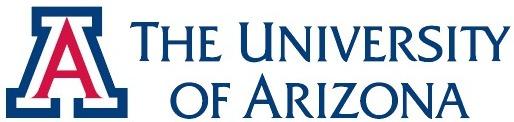 Statistics and Machine Learning Toolbox
Use descriptive statistics, visualizations and clustering.
Fit probably distributions to data.
Generate random numbers for:
Monte Carlo simulations
Regression and Classification to draw inferences 
Principal Component Analysis, Regularization, 
Dimensionality Reduction and Feature Selection
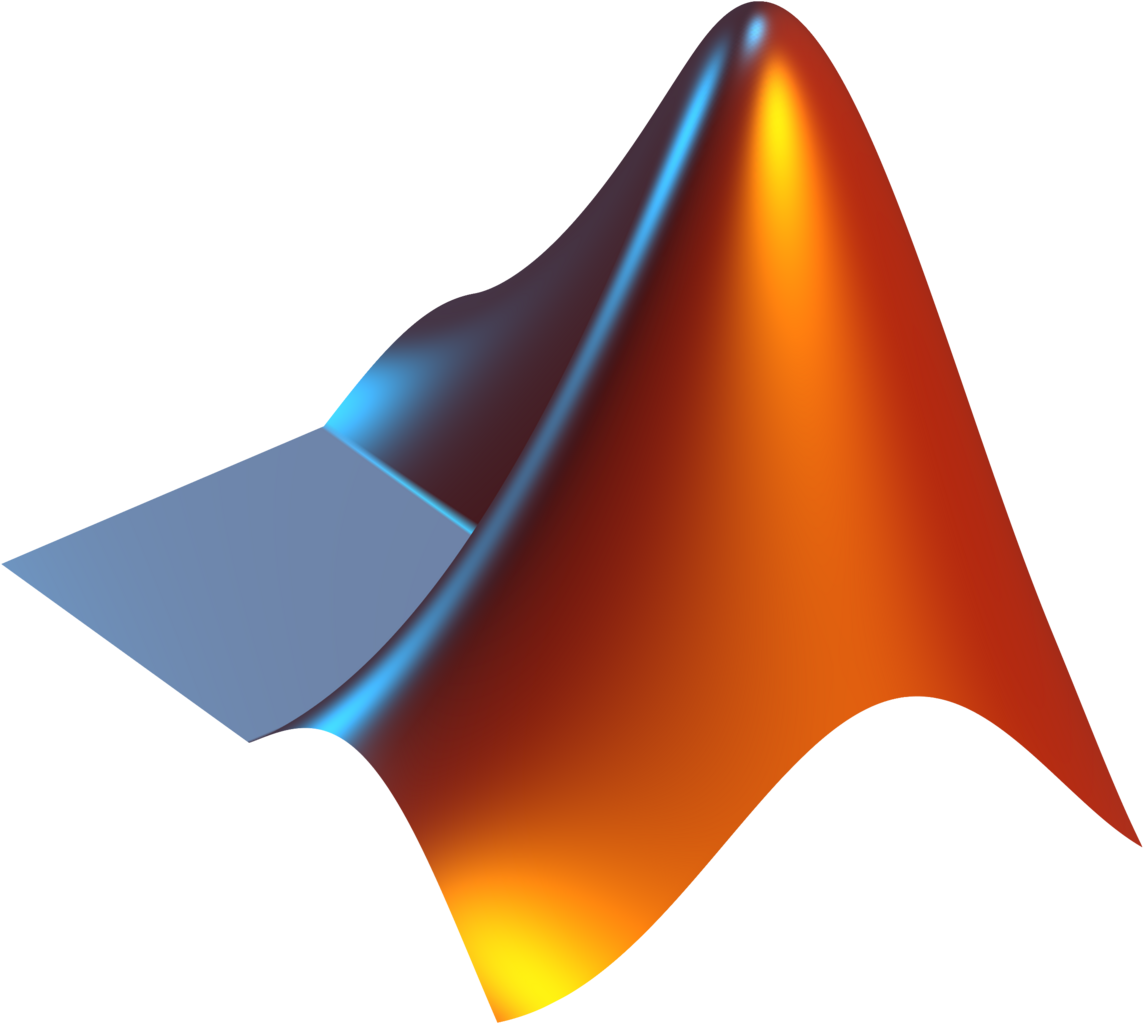 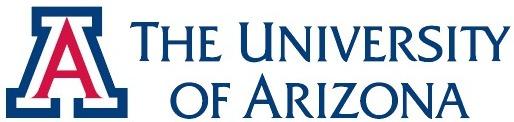 [Speaker Notes: Matlab has separate toolboxes. We will be focusing on the Statistics and Machine Learning Toolbox]
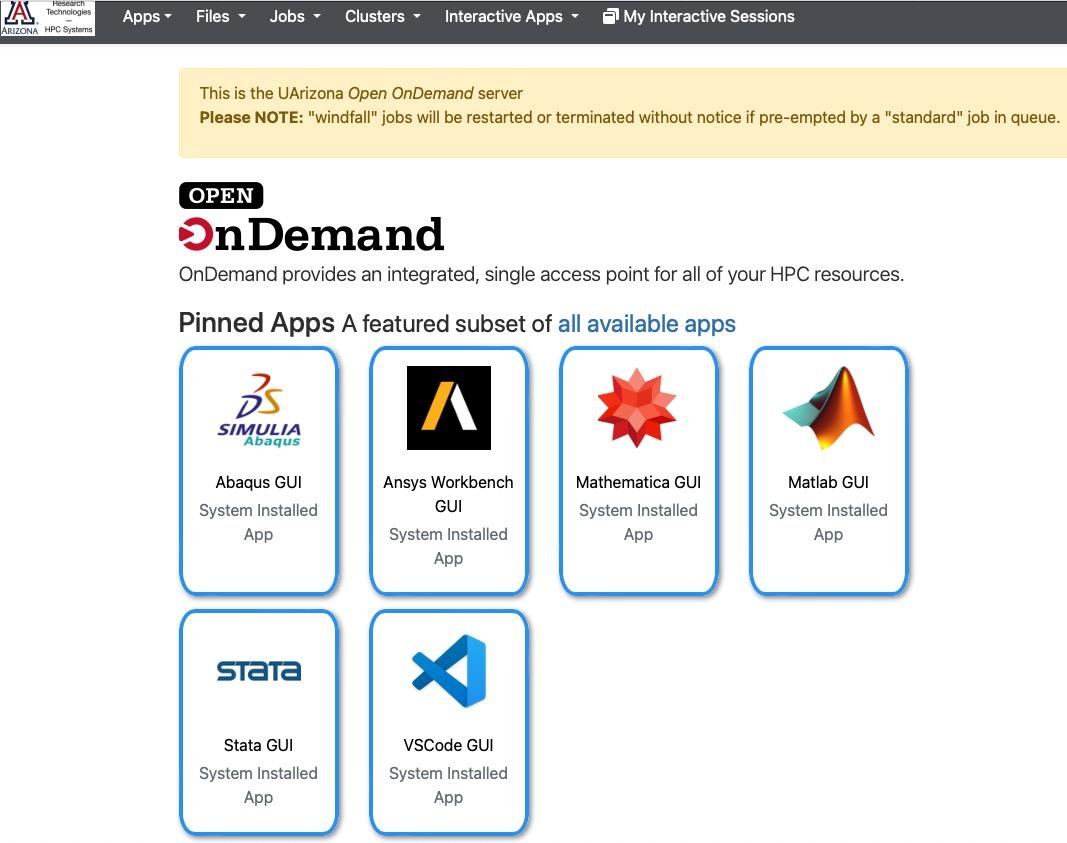 Interactive HPC:
ood.hpc.arizona.edu
Click on Matlab tile
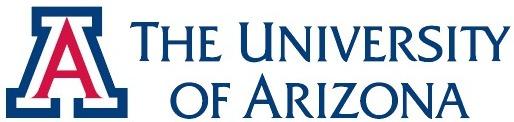 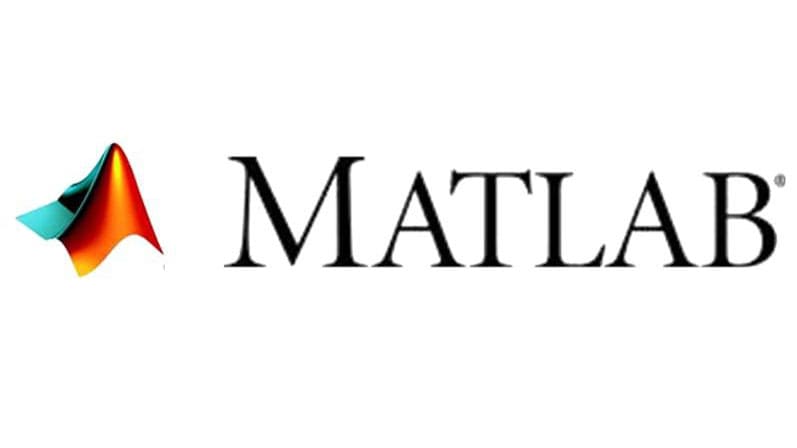 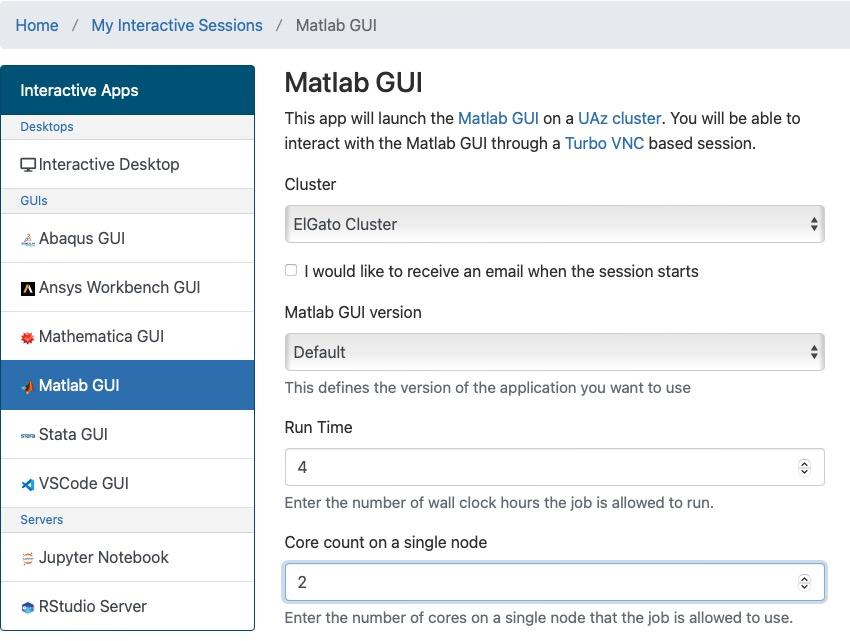 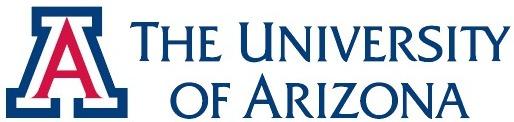 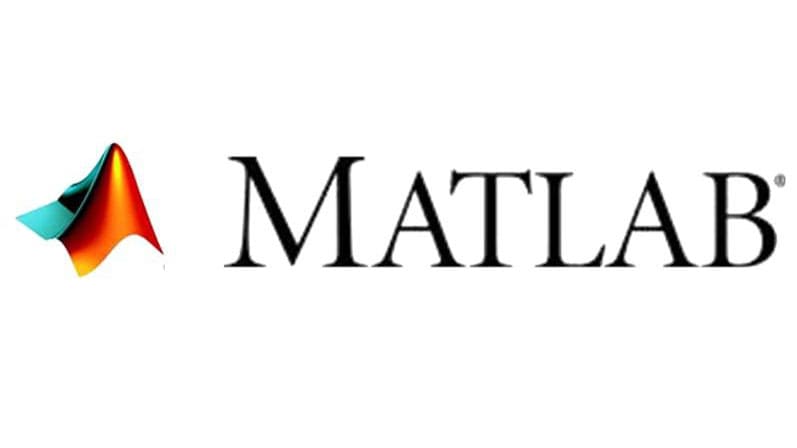 [Speaker Notes: After you select the Matlab application, fill out the form. In this example, we chose the ElGato Cluster, 4 hours and 2 cores. Matlab will use the number of cores you select here.]
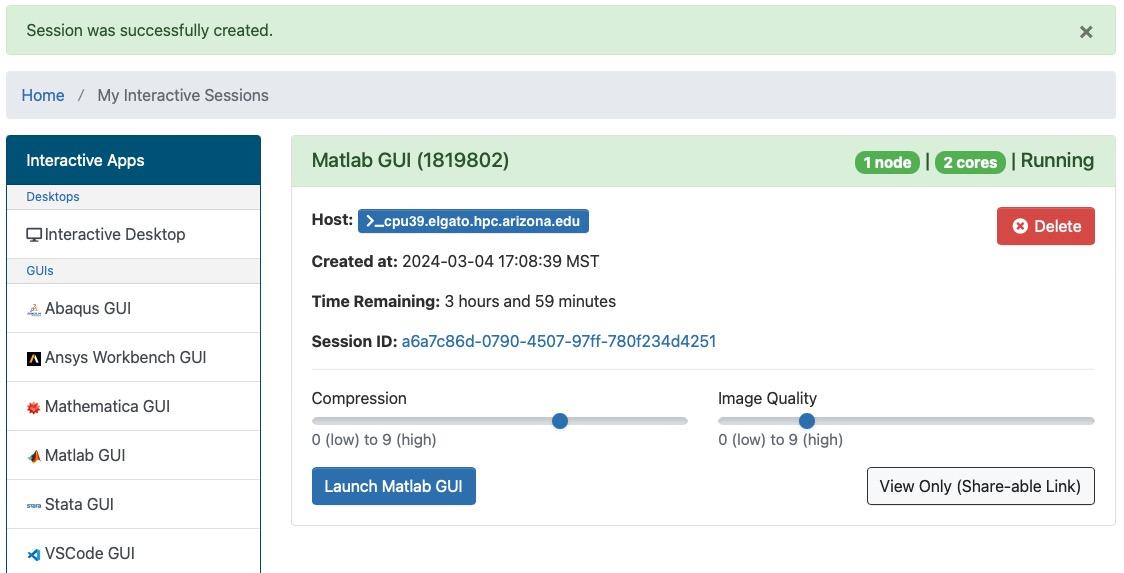 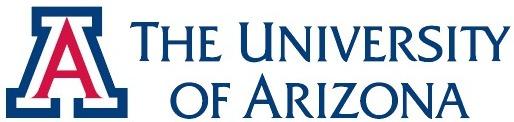 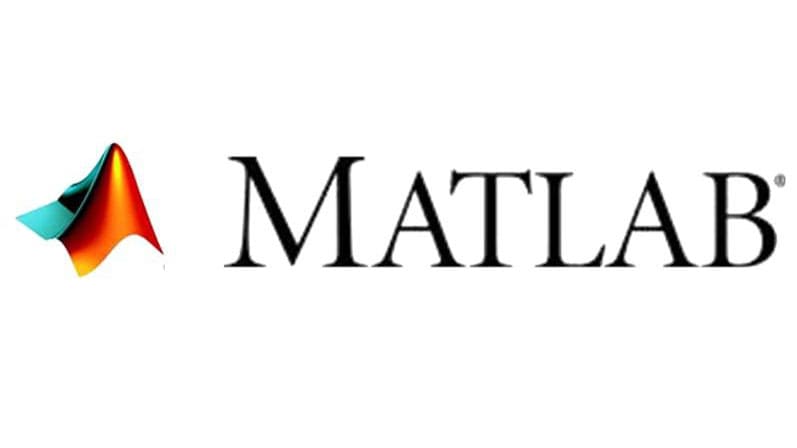 [Speaker Notes: After selecting the resources you will see this status screen while you wait for the session to start. How long that takes depends on how long the queue is.  When your session has started, it looks like this with the name of the Host (compute node), time remaining, and a button for you to Launch Matlab GUI]
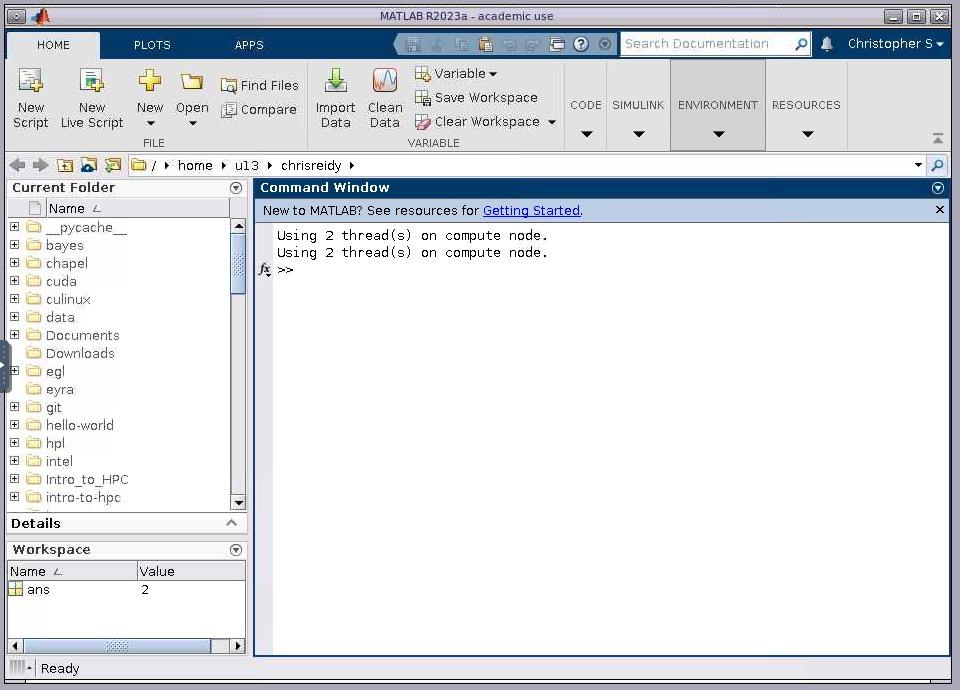 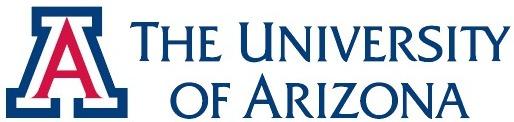 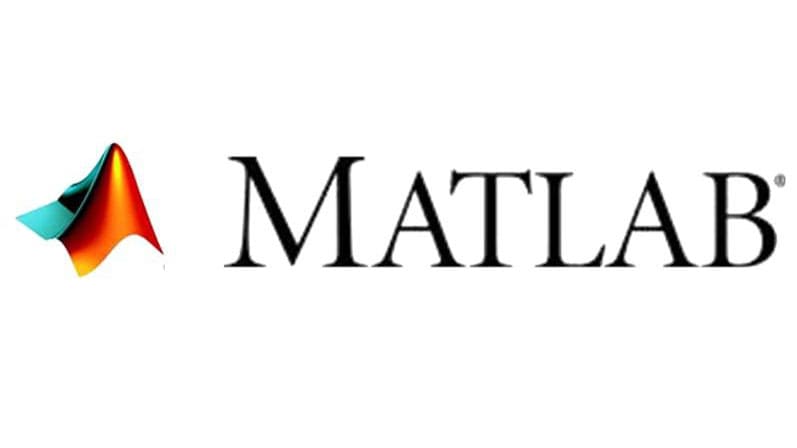 [Speaker Notes: The session starts connected to your home directory (top arrow)
And starts with two cores as we requested (bottom arrow)]
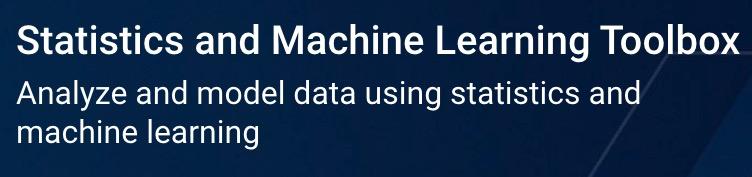 Descriptive Statistics	
Cluster Analysis	ANOVA
Regression and Classification		
Dimensionality Reduction
Probability Distributions	
Hypothesis Tests	
Industrial Statistics
Analysis of Big Data		
Code Generation
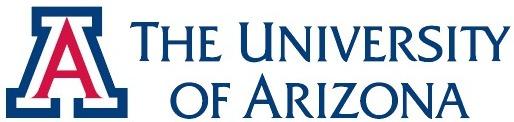 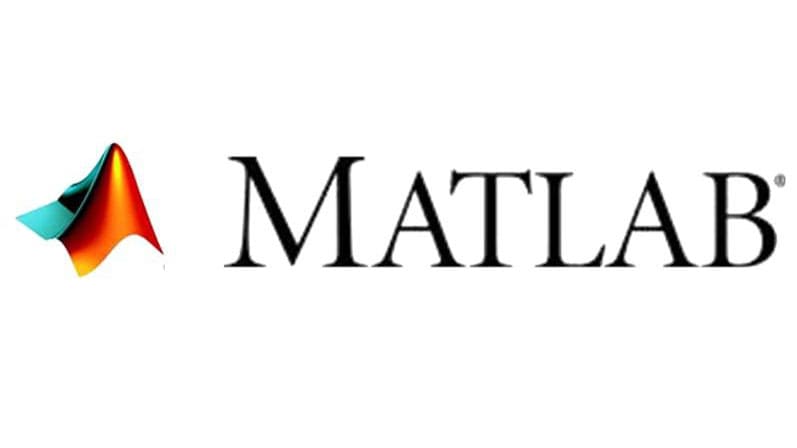 Descriptive Statistics
Visualizing Multivariate Data
Efficiently summarize and validate large datasets using descriptive statistics and frequency distributions, including measures of central tendency and dispersion, stem plots, bar/pie charts and histograms.  

Of the available examples we choose Visualizing Multivariate Data using three different statistical plots.
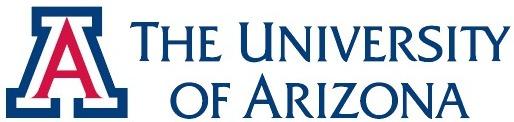 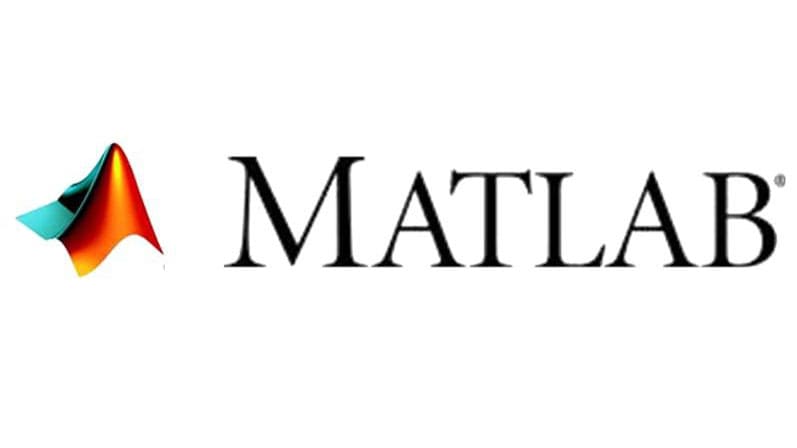 Descriptive Statistics
Visualizing Multivariate Data
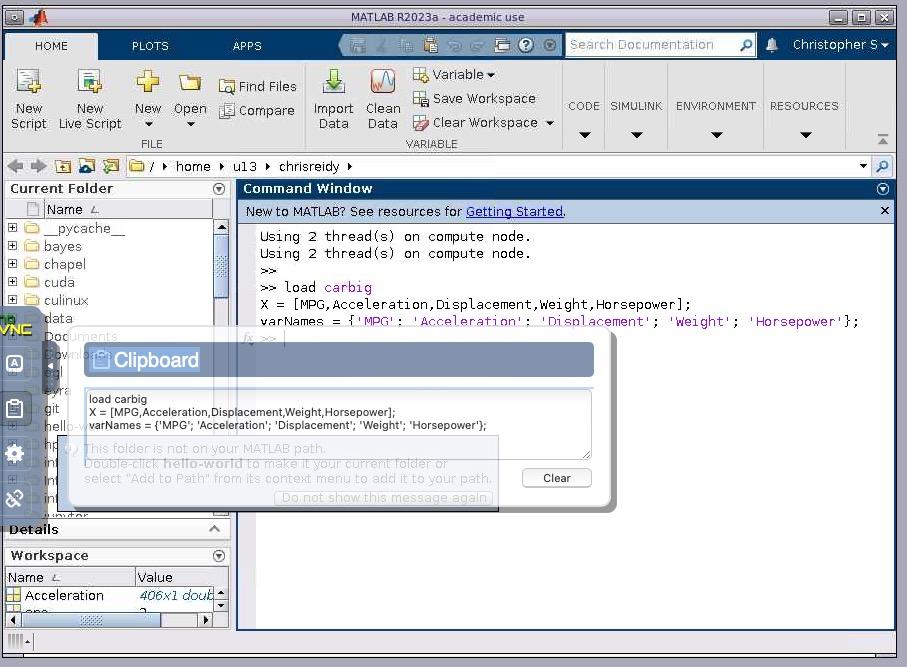 To Cut and Paste:
Open Arrow 
Select Clipboard
Paste with cmd-V
Right click
Paste
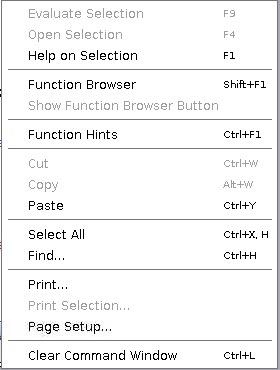 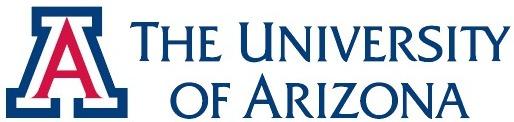 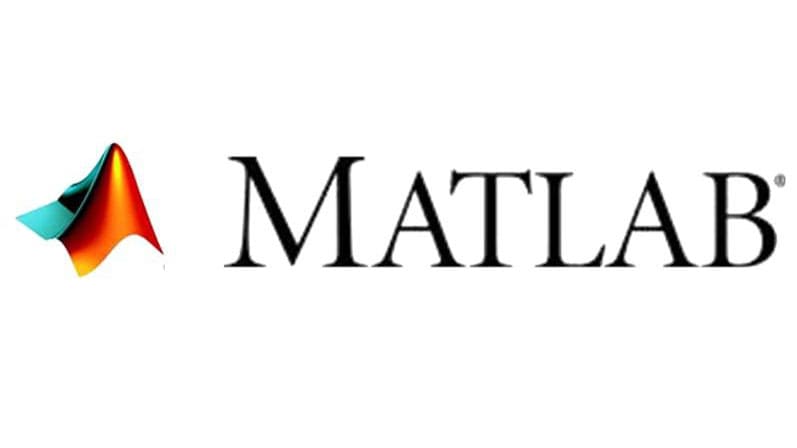 [Speaker Notes: This slide has an additional section that shows how to Cut and Paste, which is not intuitive]
Descriptive Statistics
Visualizing Multivariate Data
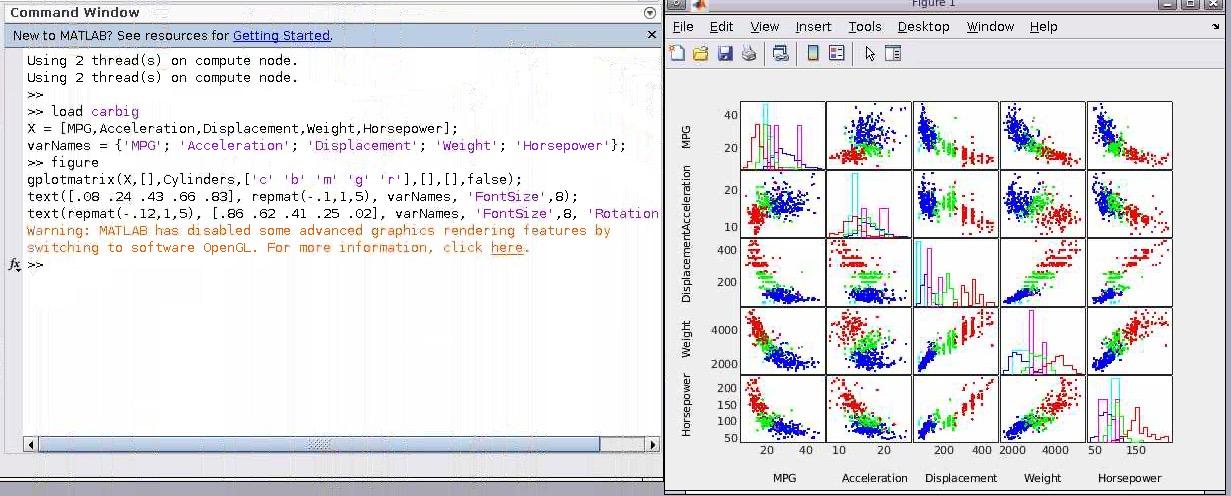 Scatter Plot Matrices
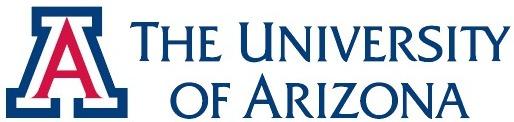 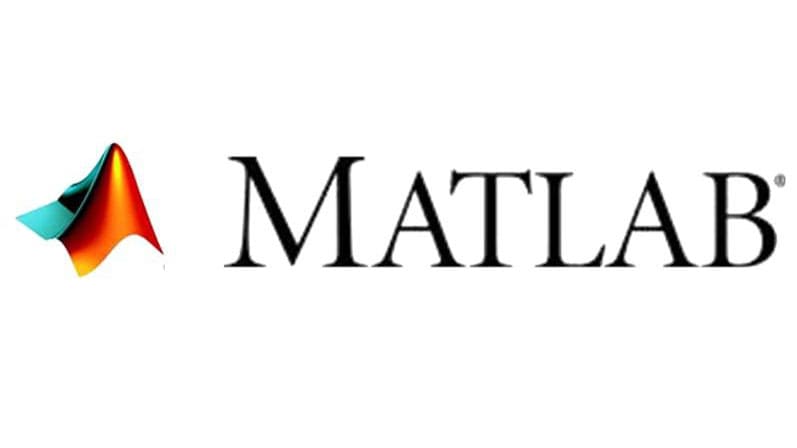 Descriptive Statistics
Visualizing Multivariate Data
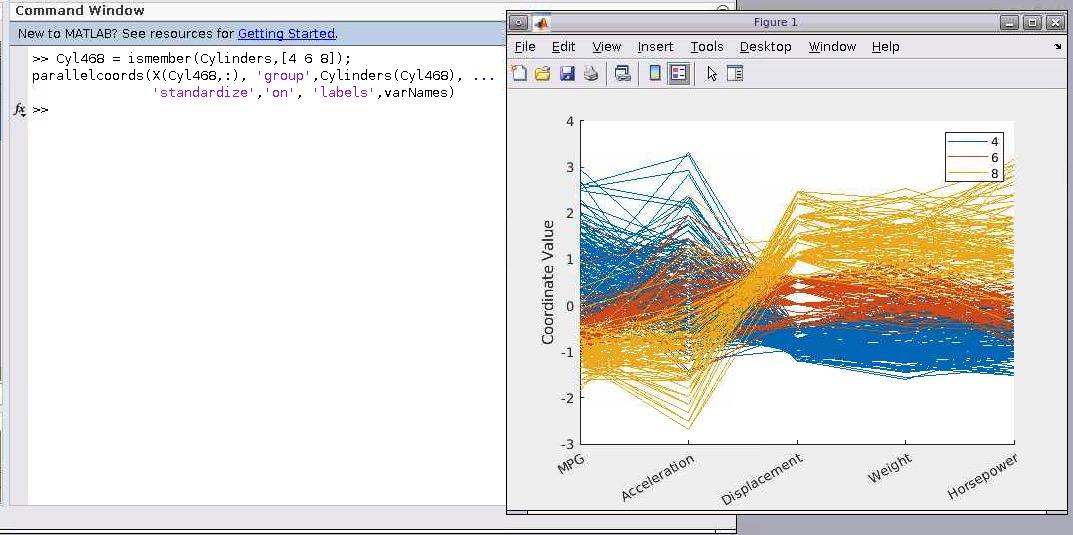 Parallel Coordinates Plot
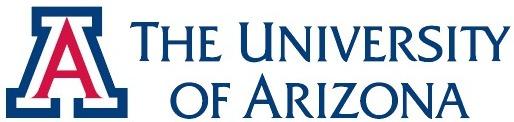 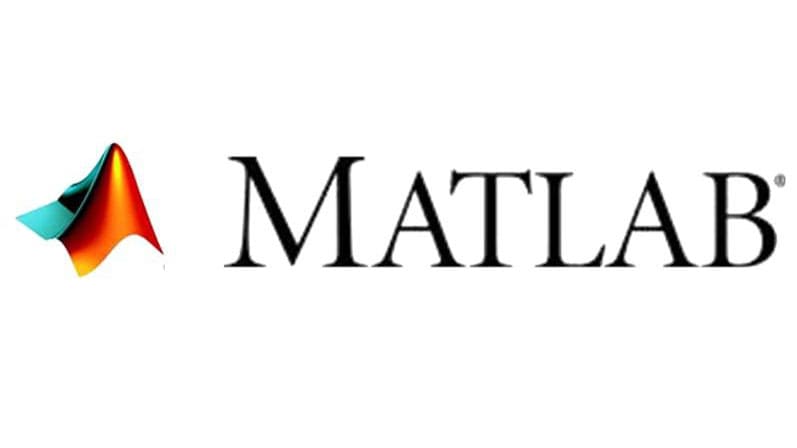 Descriptive Statistics
Visualizing Multivariate Data
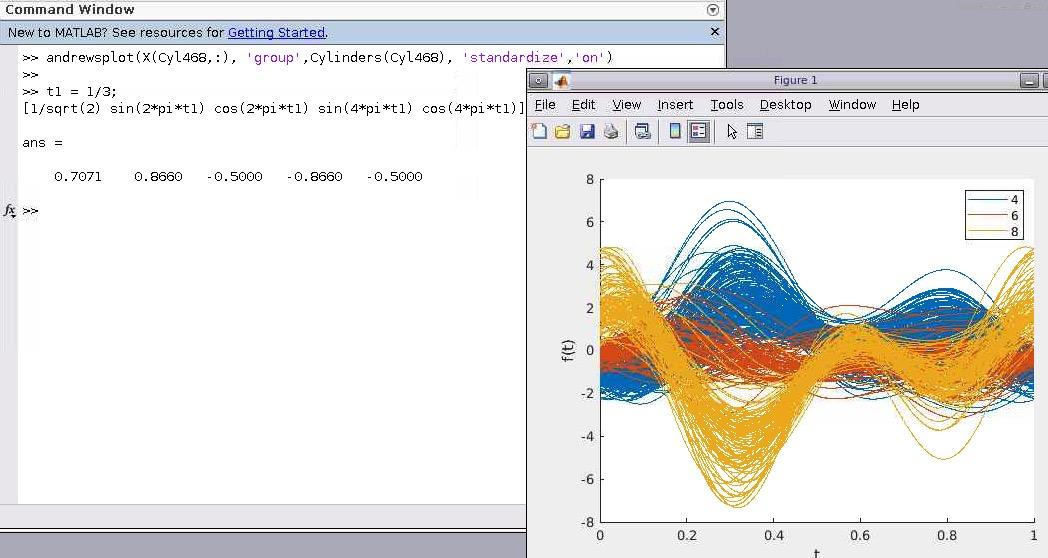 Andrews Plot
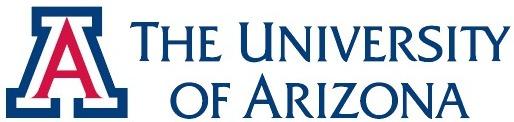 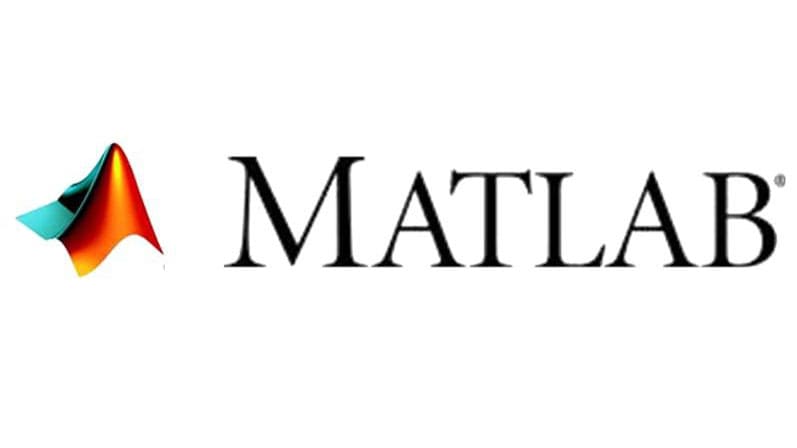 Cluster Analysis
K-Means Clustering
Data often naturally fall into groups (or clusters) of observations, 
where the characteristics of objects in the same cluster are similar.

This K-means example is extensive, and we just demonstrate 
the first features.
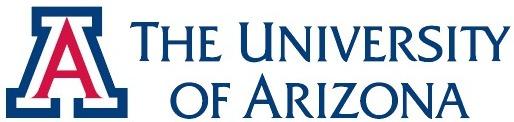 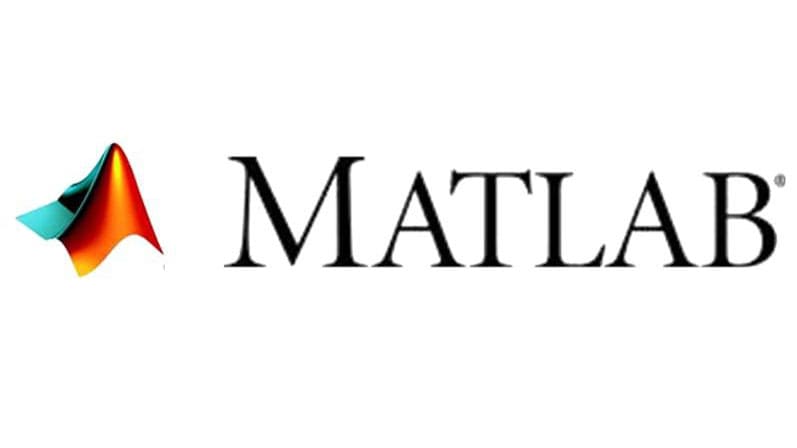 Cluster Analysis
K-Means Clustering
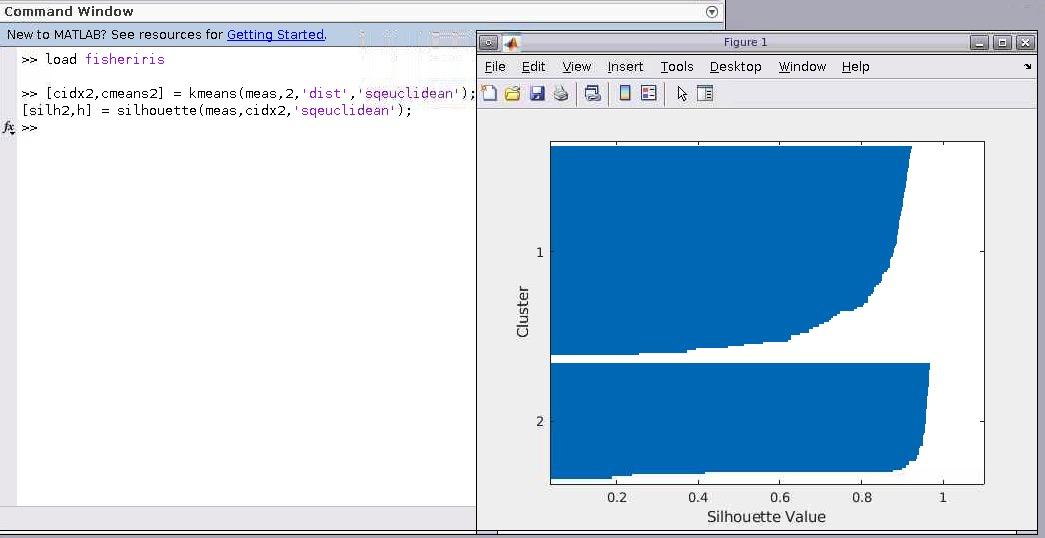 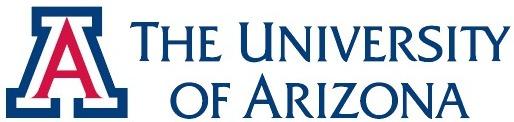 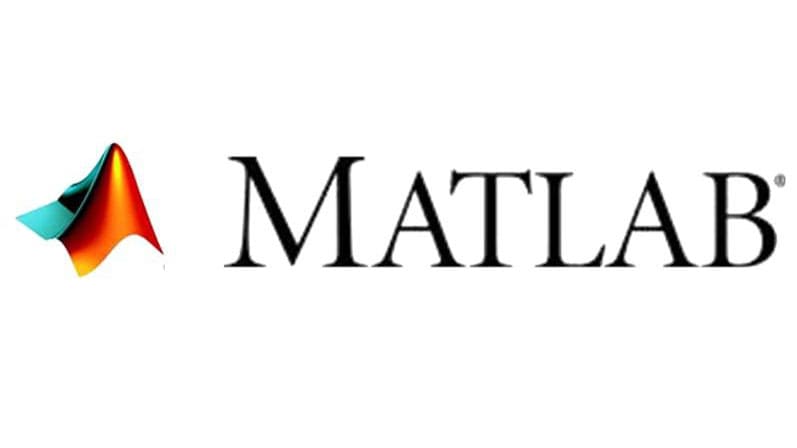 Cluster Analysis
K-Means Clustering
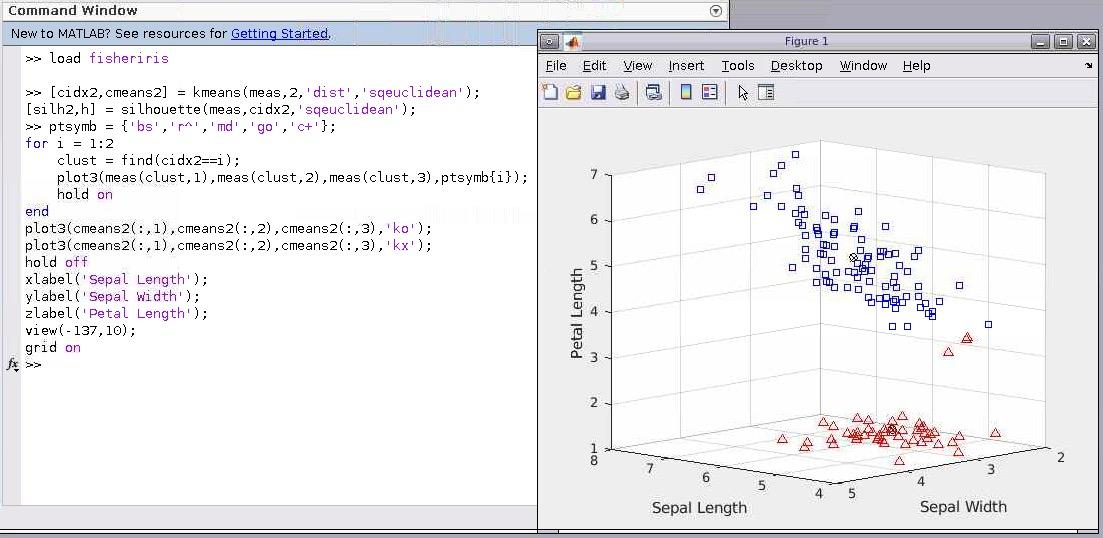 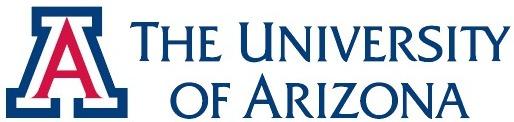 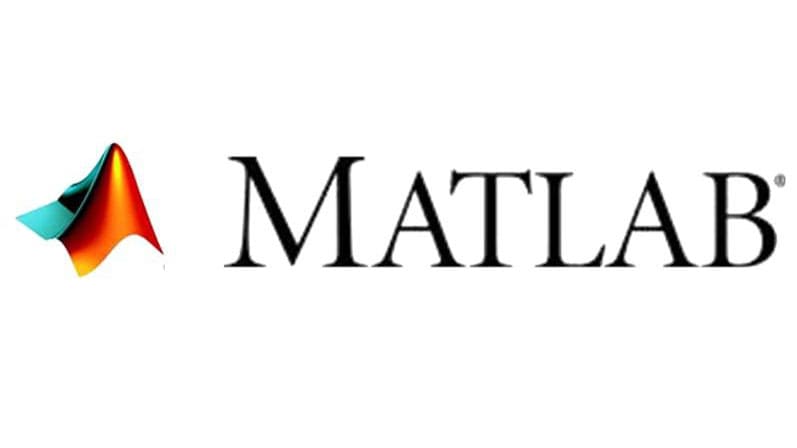 ANOVA
Analysis of Variance
In an ANOVA model, each grouping variable represents a fixed factor. 
The levels of that factor are a fixed set of values. 
The goal is to determine whether different factor levels lead to significantly different response values or outcomes.

This example starts the ANOVA process. 
It continues with F-Statistics  and Variance Components 
using mean squares and confidence bounds
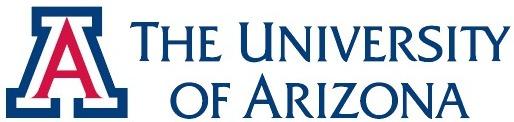 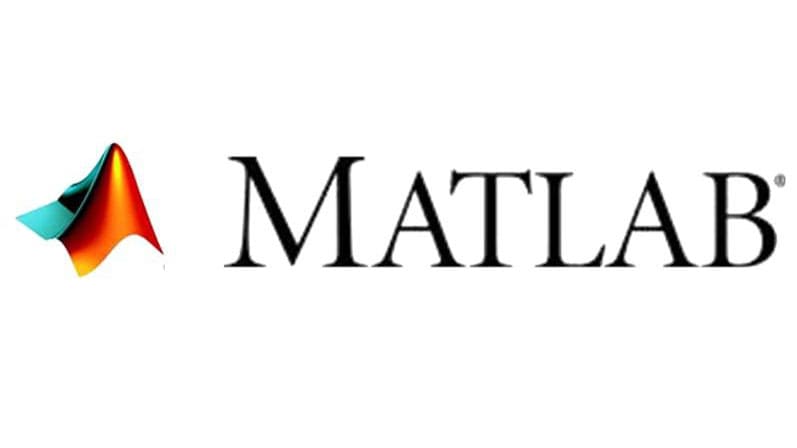 ANOVA
Analysis of Variance
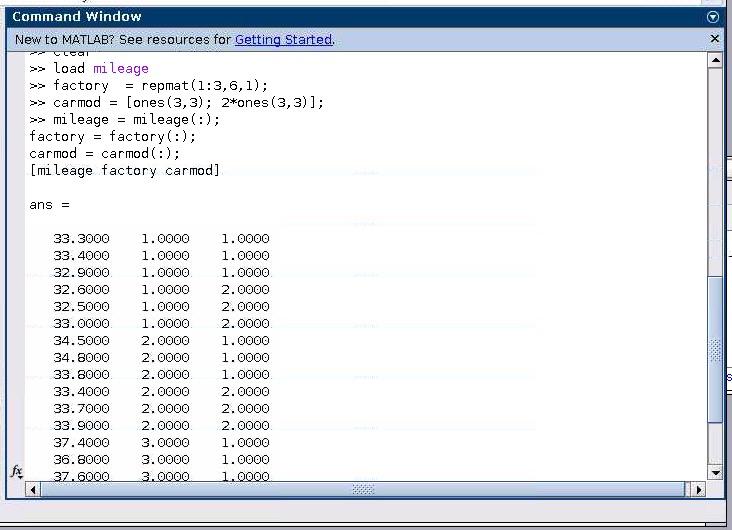 Part 1
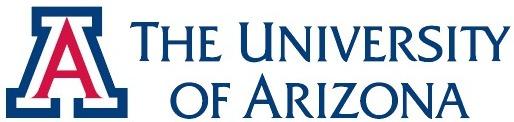 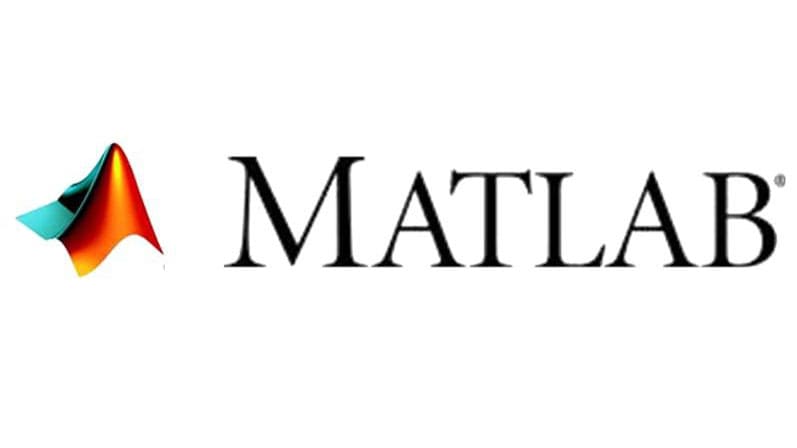 ANOVA
Analysis of Variance
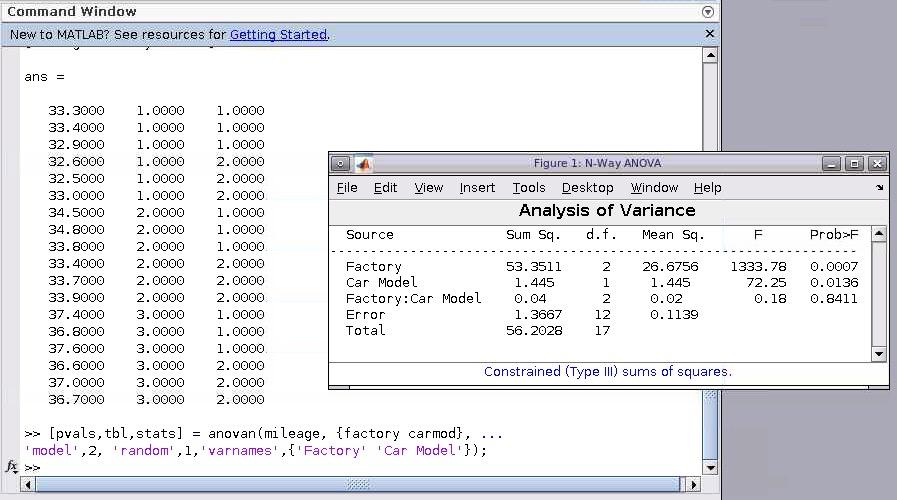 Part 2
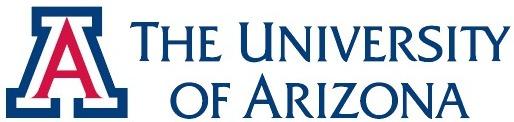 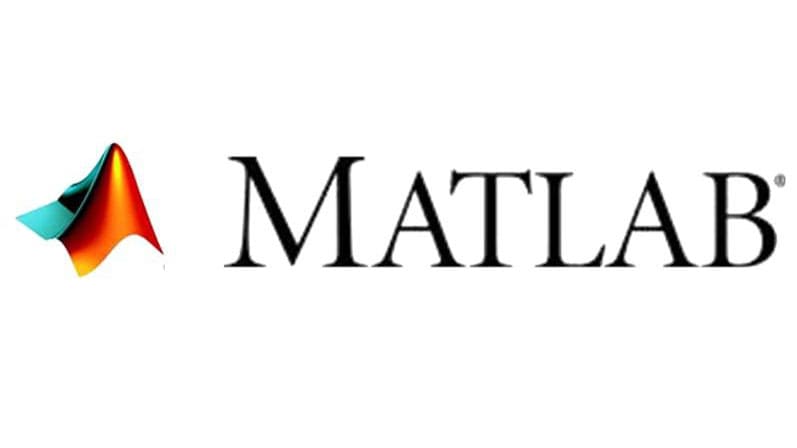 Statistics and Machine Learning Toolbox
Regression
Bayesian Analysis for a Logistic Regression Model
Use the Regression Learner app or programmatically train 
and assess models such as linear regression, 
Gaussian processes, support vector machines, 
neural networks, and ensembles.

This example starts on Bayesian inferences 
for a logistic regression model. Try the whole example
on your own.
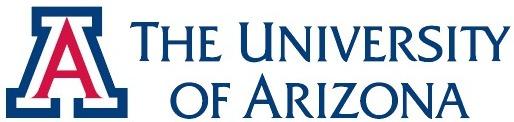 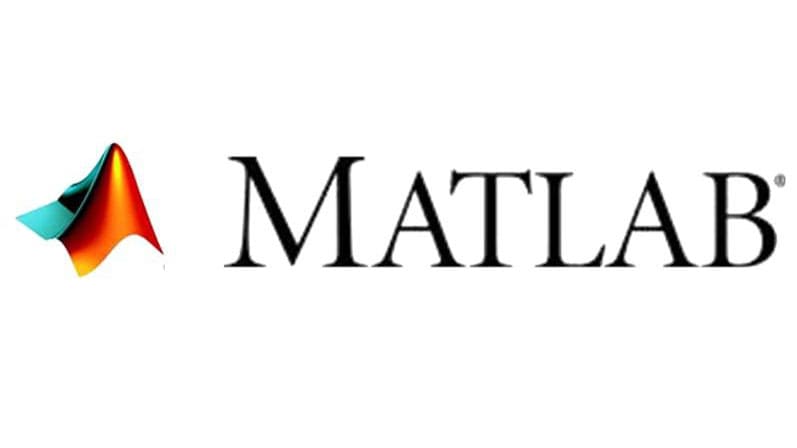 Statistics and Machine Learning Toolbox
Regression
Bayesian Analysis for a Logistic Regression Model
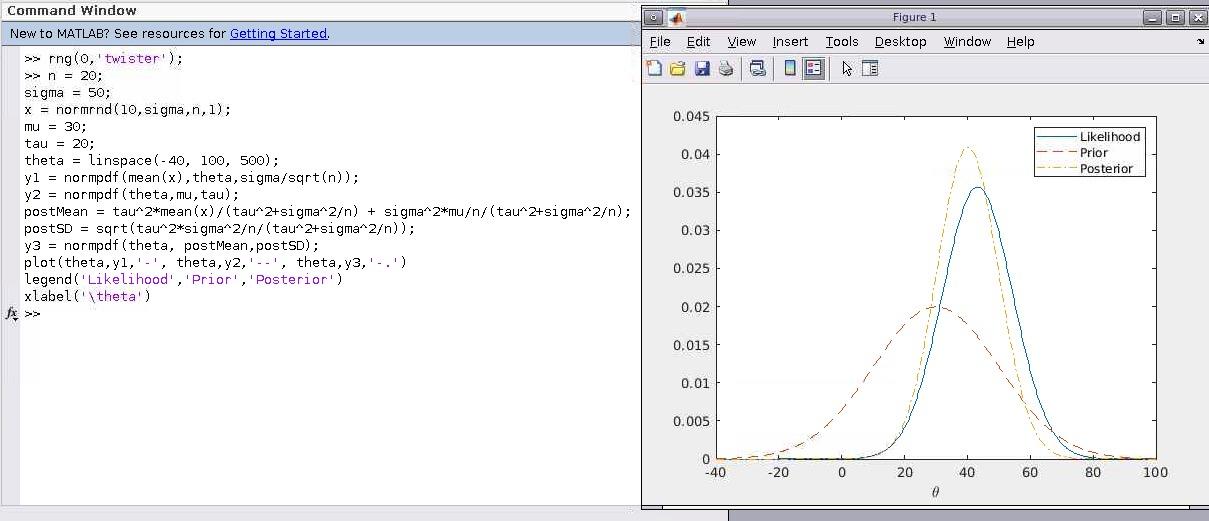 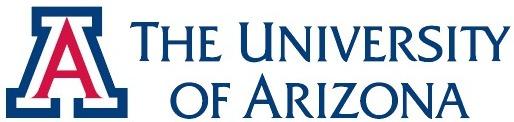 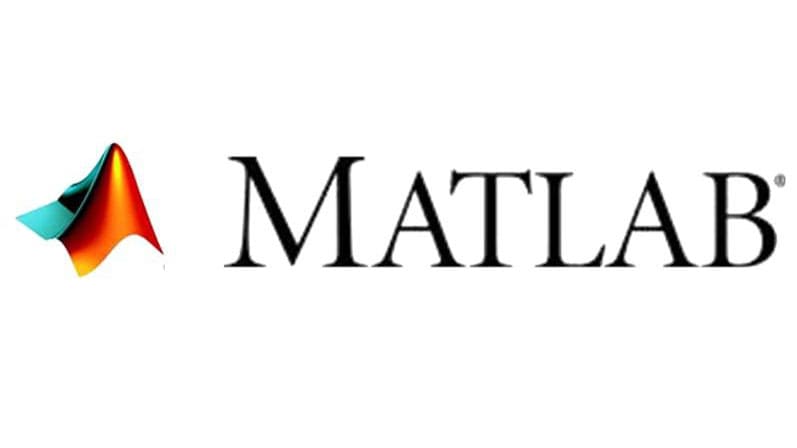 Statistics and Machine Learning Toolbox
Regression
Bayesian Analysis for a Logistic Regression Model
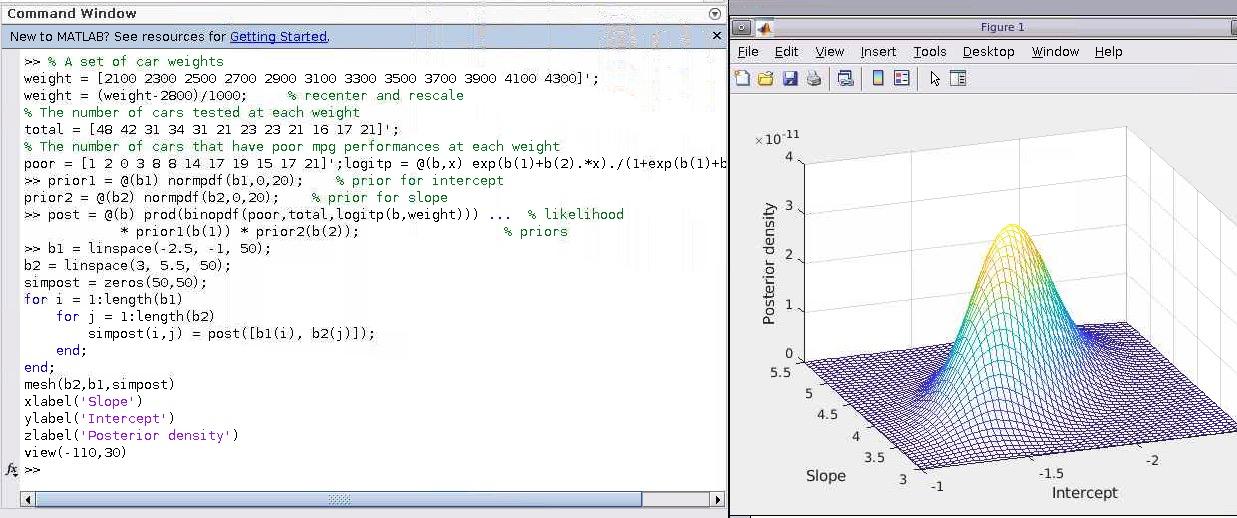 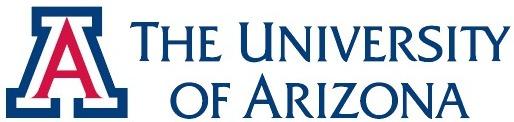 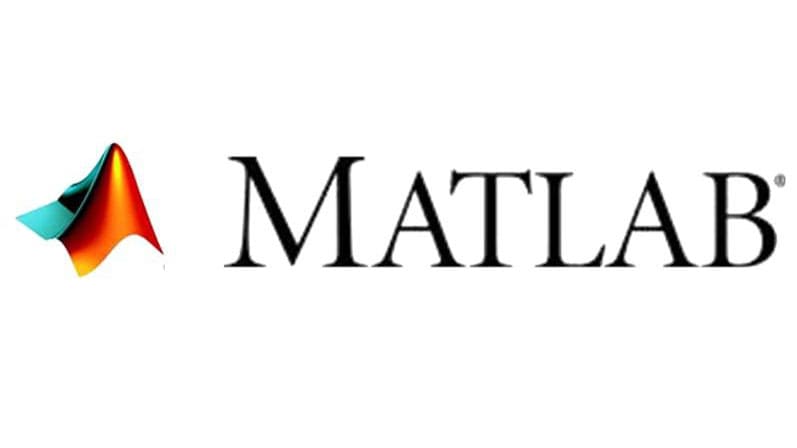 Statistics and Machine Learning Toolbox
Classification
Train Classification Ensemble
Use the Classification Learner app or programmatically train 
and validate models such as logistic regression, 
support vector machines, boosted trees, and shallow neural networks.

This example shows how to create a classification tree ensemble.
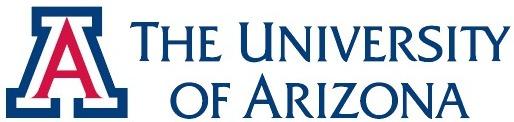 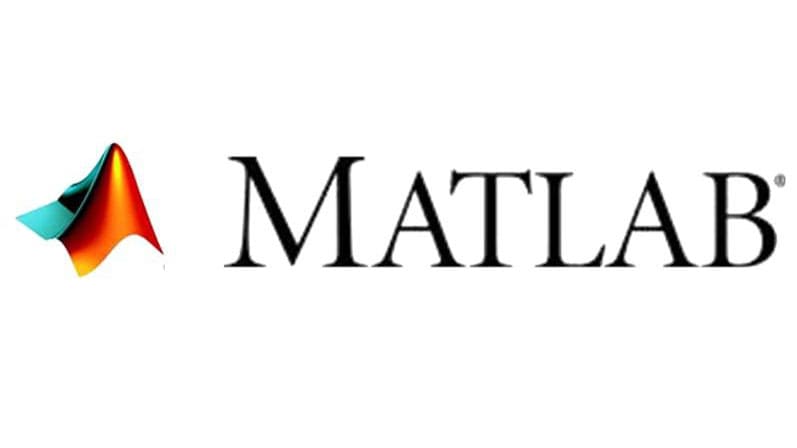 Statistics and Machine Learning Toolbox
Classification
Train Classification Ensemble
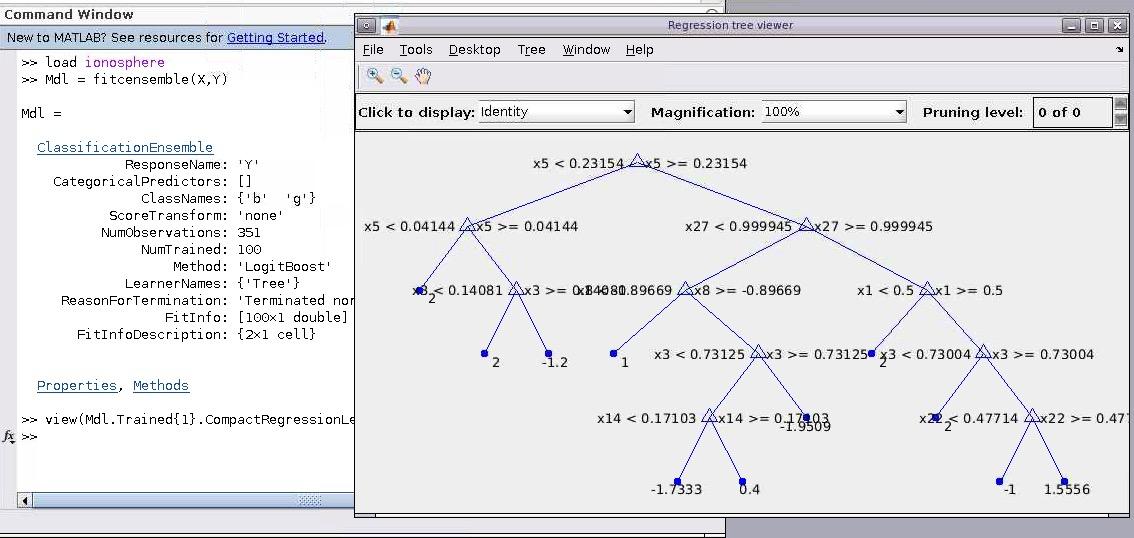 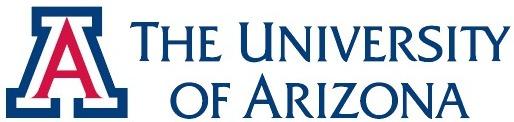 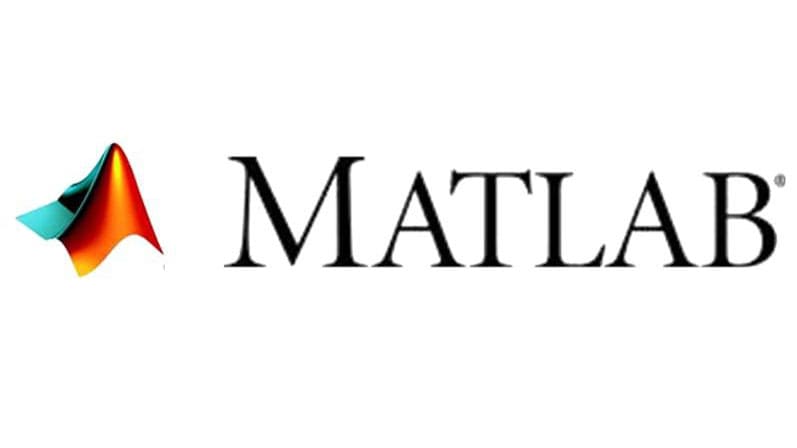 Statistics and Machine Learning Toolbox
Classification
Train Classification Ensemble
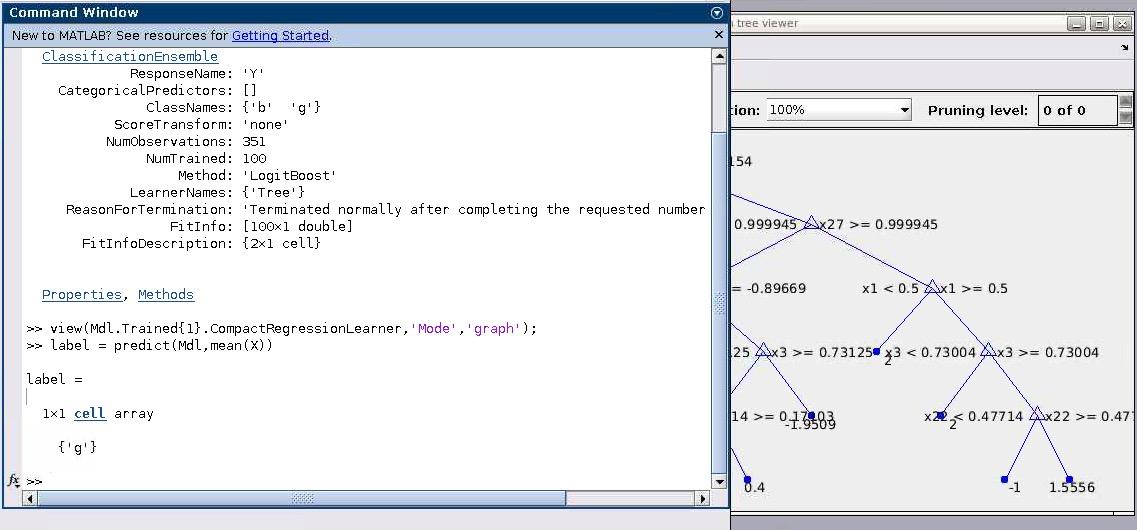 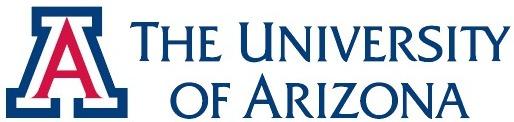 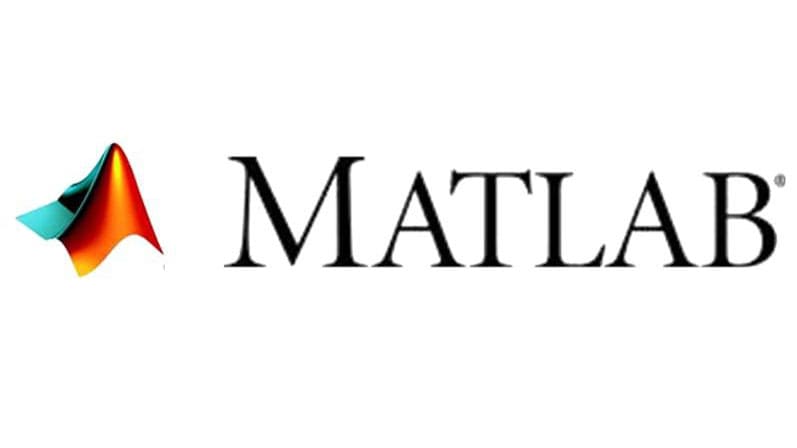 Statistics and Machine Learning Toolbox
Dimensionality Reduction and Feature Extraction
This toolbox has many tools including:
Sequential feature selection
Partial least squares regression
Principal components regression 
Principal components analysis
Discriminant Analysis Classifier
Random forest predictors
Feature extraction workflow
Extract mixed signals
Visualize high-dimensional data
Factor analysis
Nonnegative matrix factorization
Multidimensional scaling
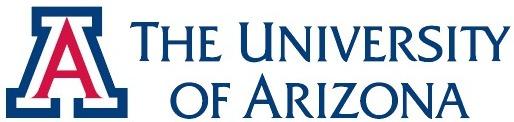 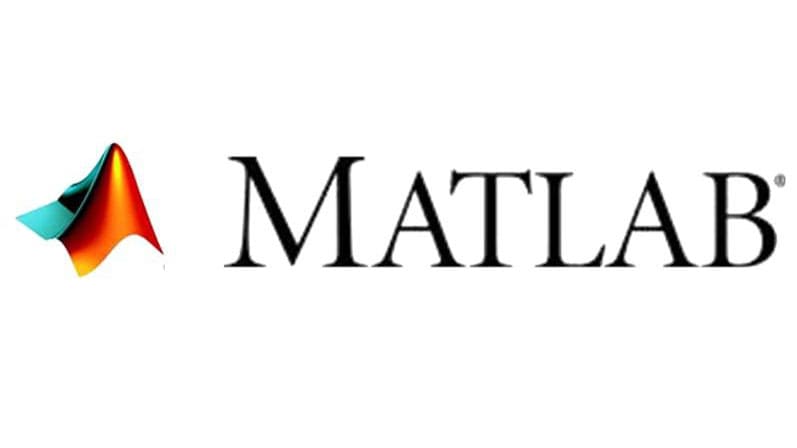 Statistics and Machine Learning Toolbox
Dimensionality Reduction and Feature Extraction
Classical Multidimension Scaling
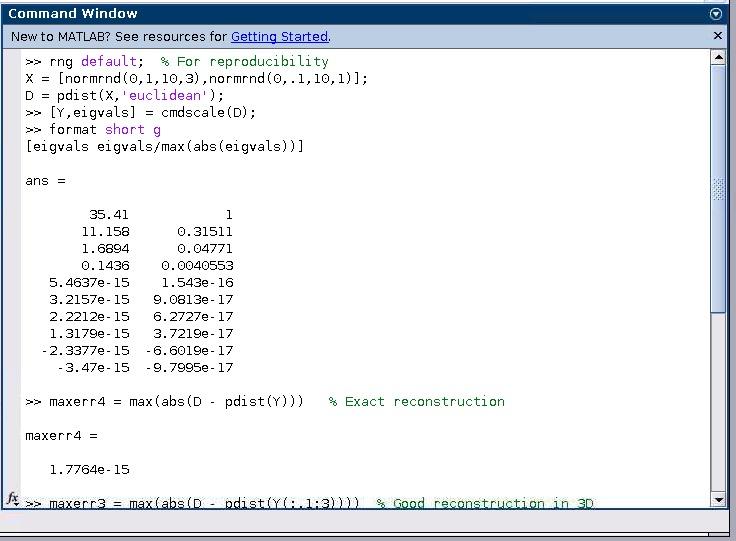 Part 1
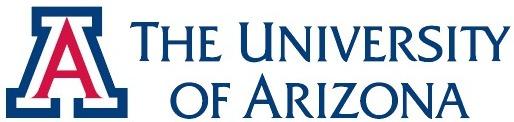 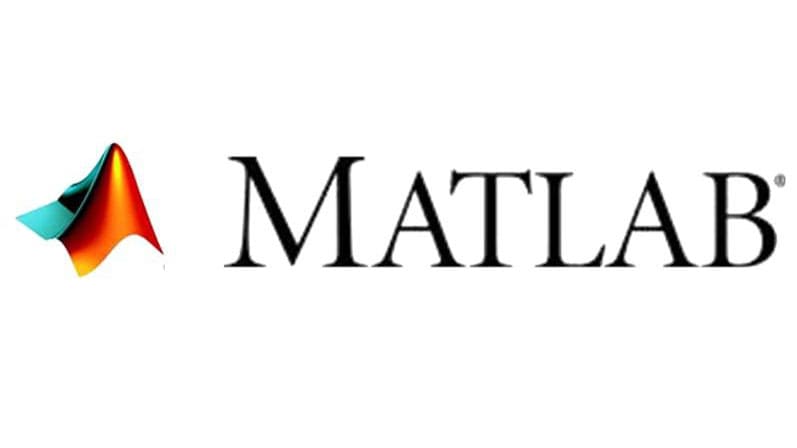 Statistics and Machine Learning Toolbox
Dimensionality Reduction and Feature Extraction
Classical Multidimension Scaling
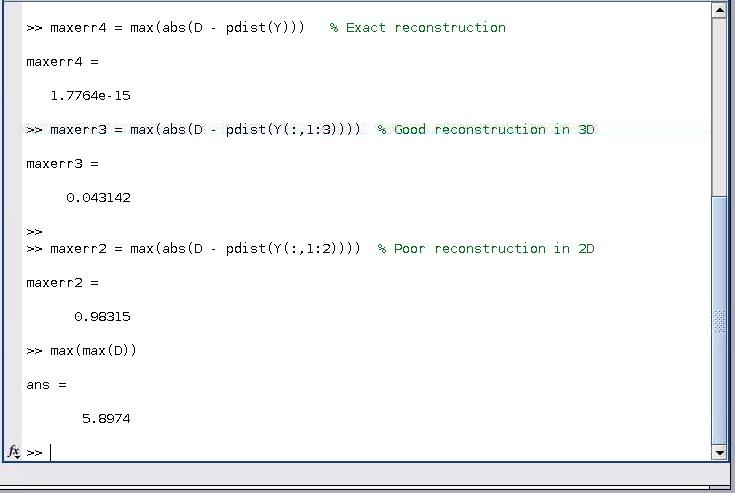 Part 2
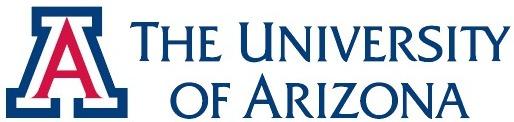 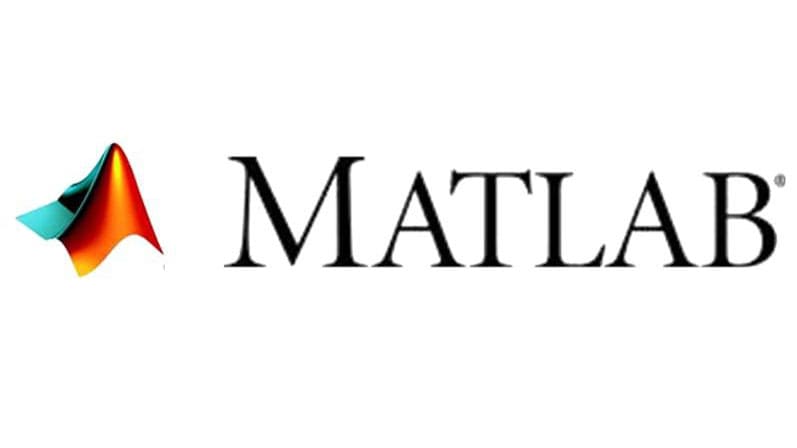 Probability Distributions
Compare Multiple Distribution Fits
Fit continuous and discrete distributions, 
use statistical plots to evaluate goodness-of-fit, 
and compute probability density functions.

This example shows how to fit multiple probability distribution objects 
to the same set of sample data.
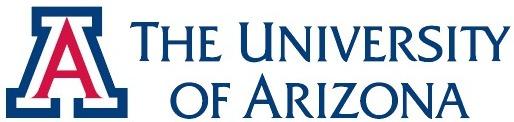 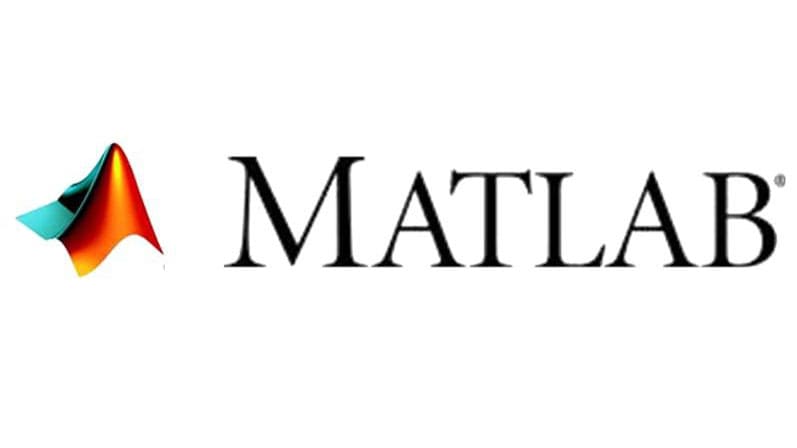 Probability Distributions
Compare Multiple Distribution Fits
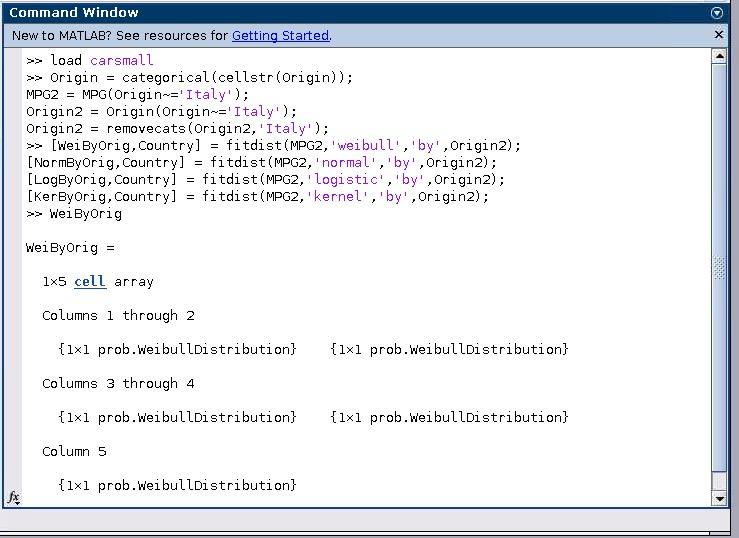 Part 1
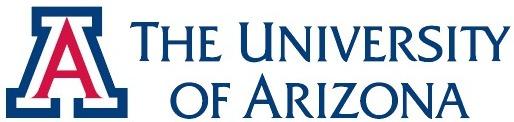 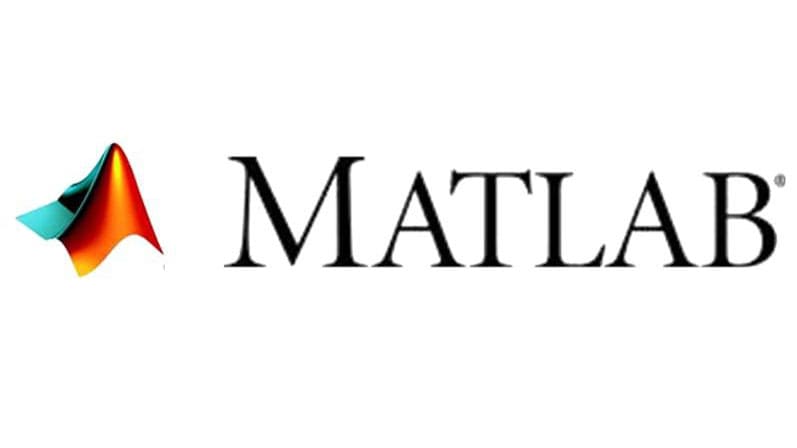 Probability Distributions
Compare Multiple Distribution Fits
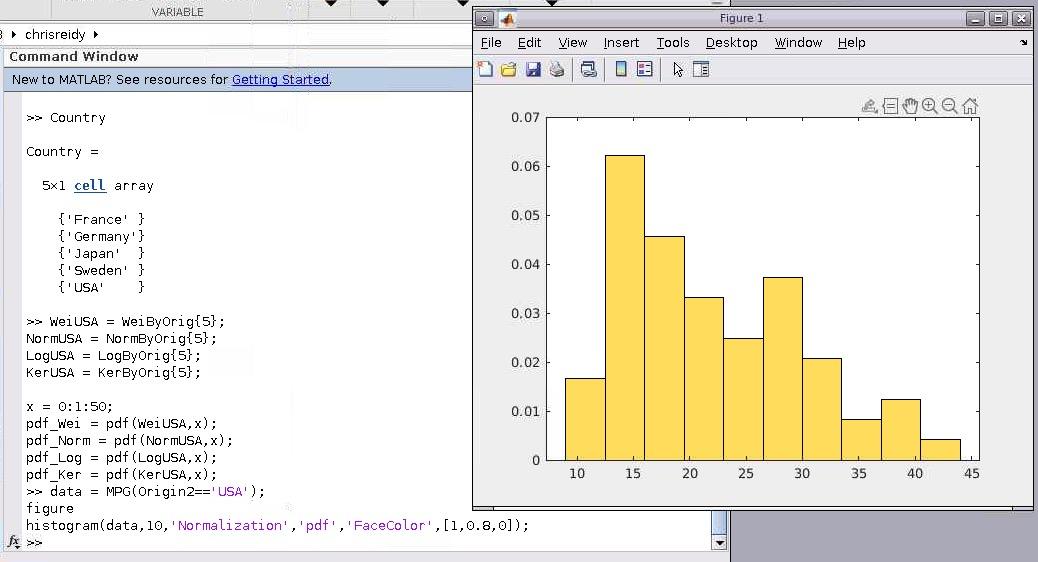 Part 2
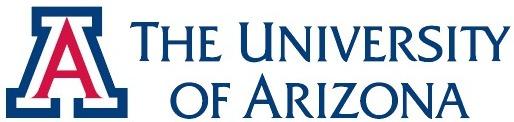 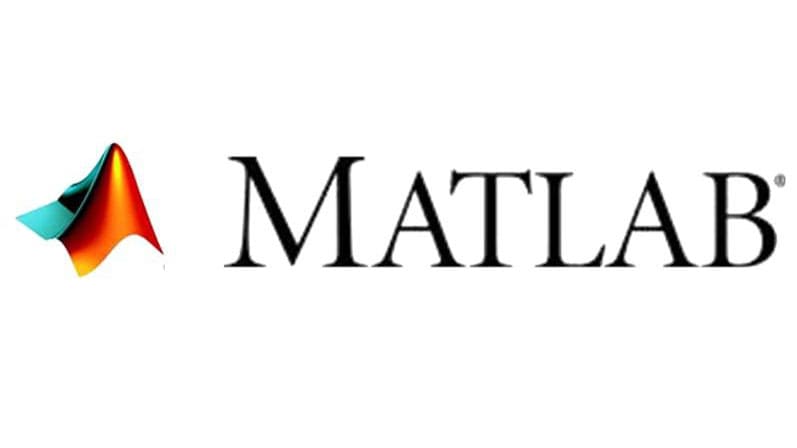 Probability Distributions
Compare Multiple Distribution Fits
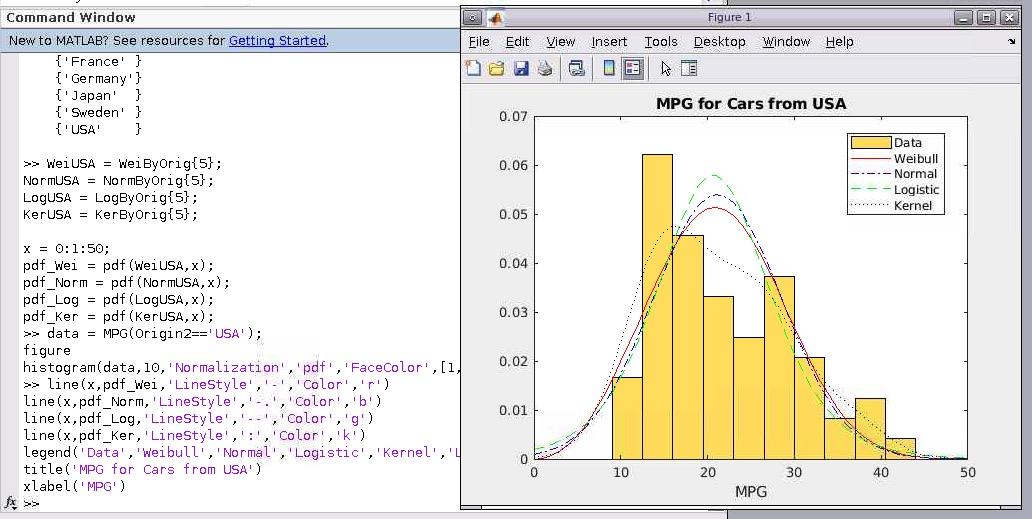 Part 3
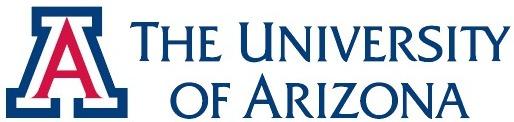 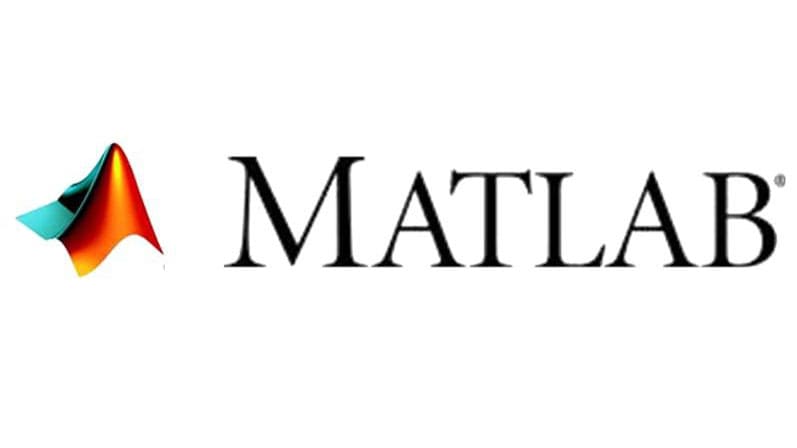 Probability Distributions
Compare Multiple Distribution Fits
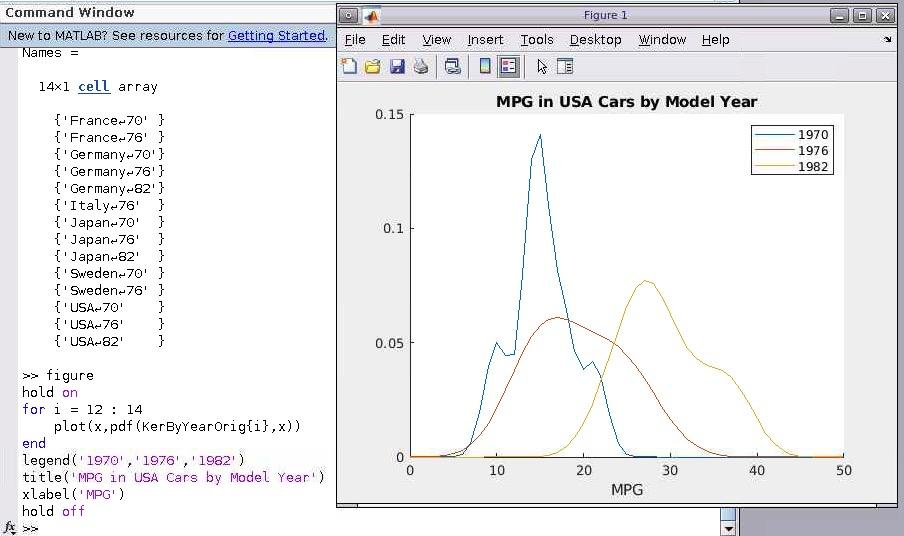 Part 4
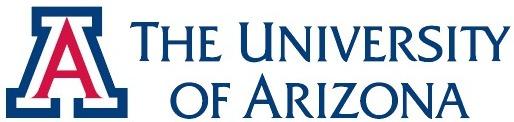 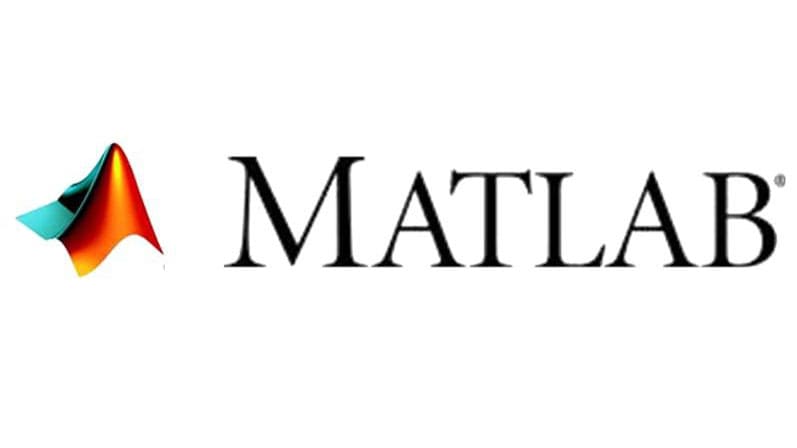 Hypothesis Testing
Draw inferences about a population 
based on statistical evidence from a sample. 
Perform parametric and nonparametric tests.

This example shows how to use hypothesis testing 
to analyze gas prices measured across the state of Massachusetts 
during two separate months.
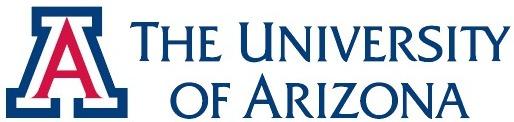 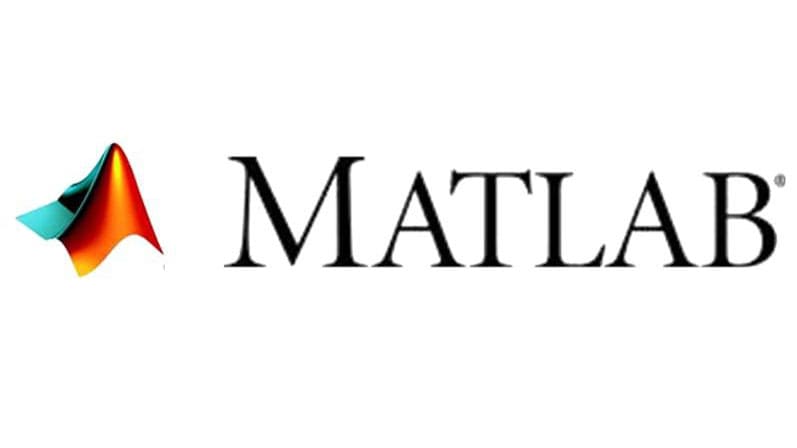 Hypothesis Testing
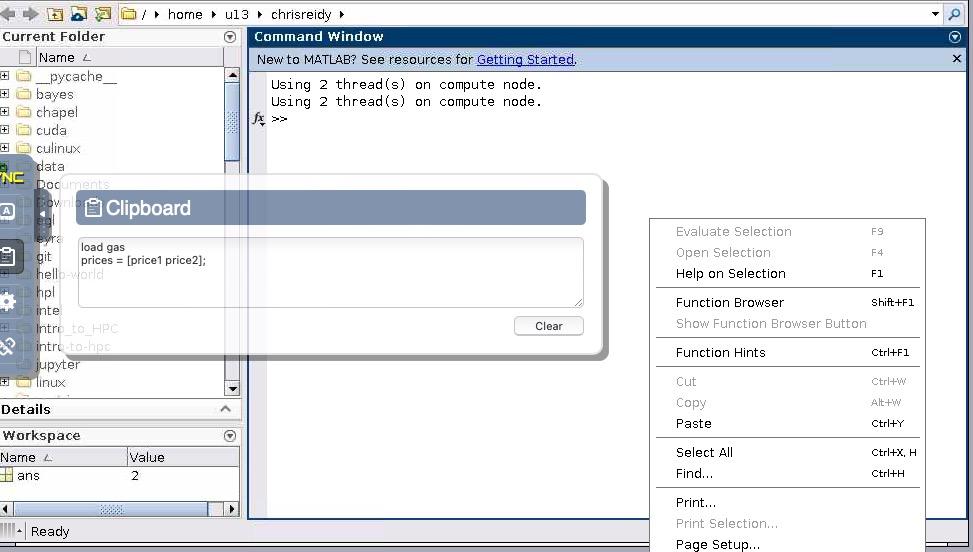 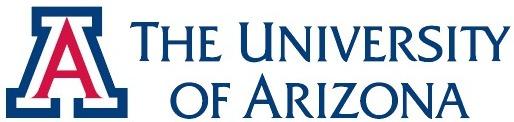 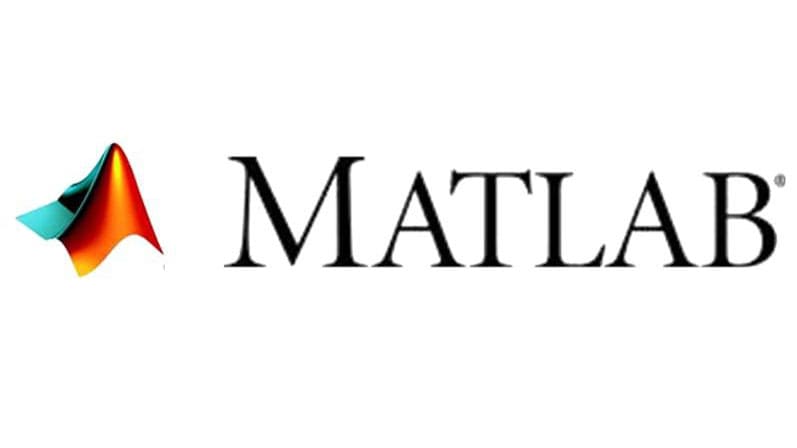 Hypothesis Testing
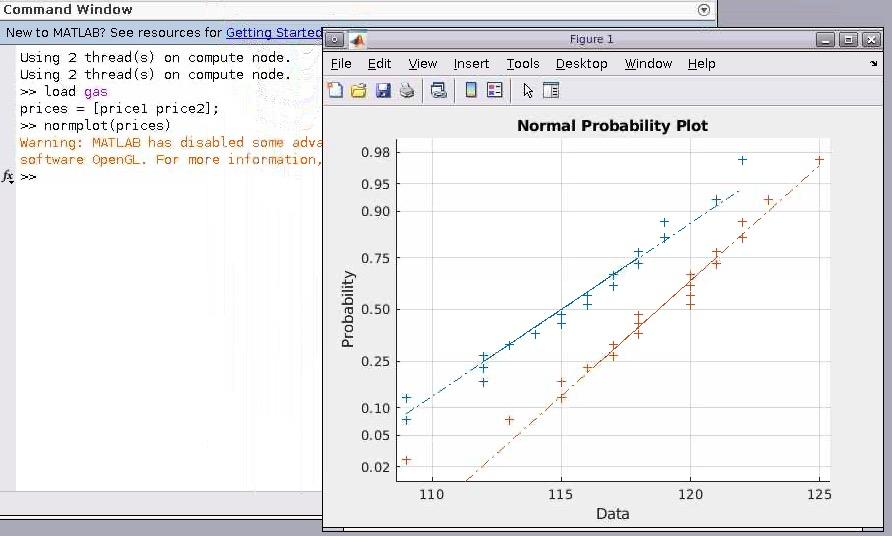 Part 1
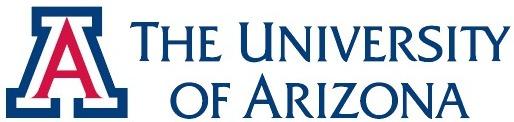 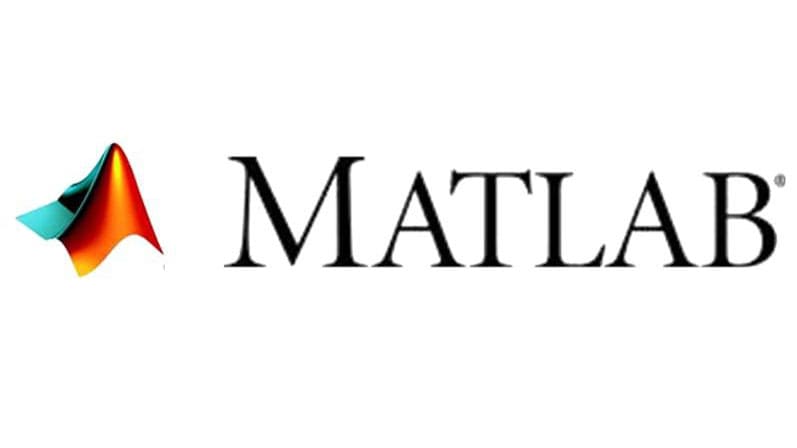 Hypothesis Testing
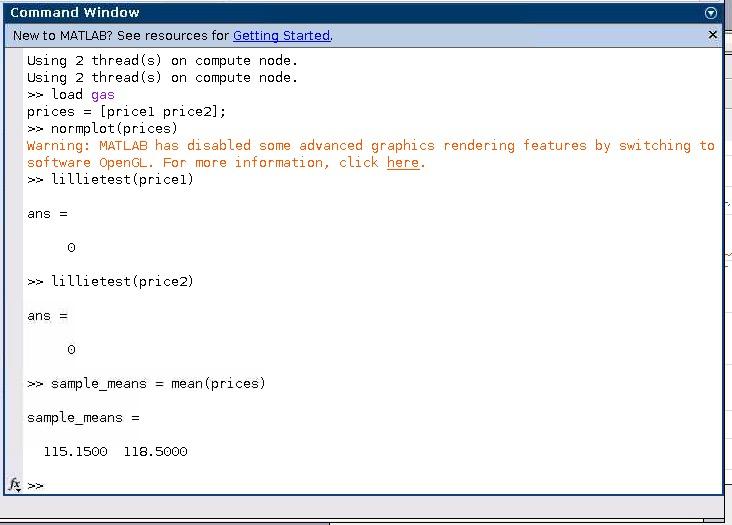 Part 2
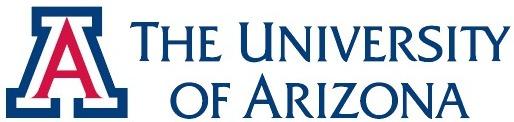 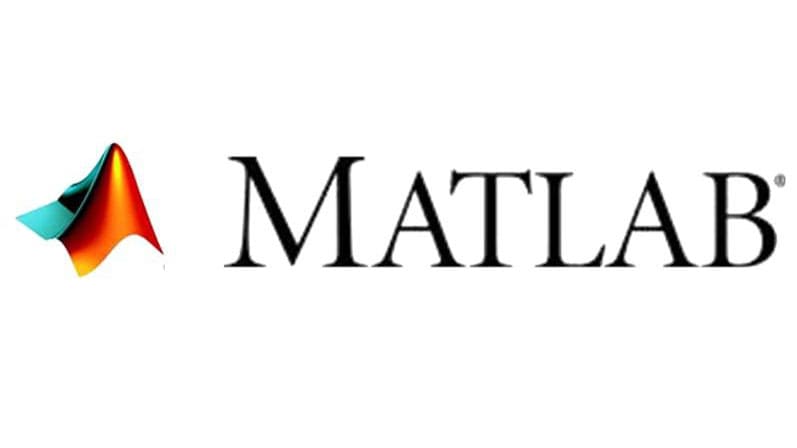 Hypothesis Testing
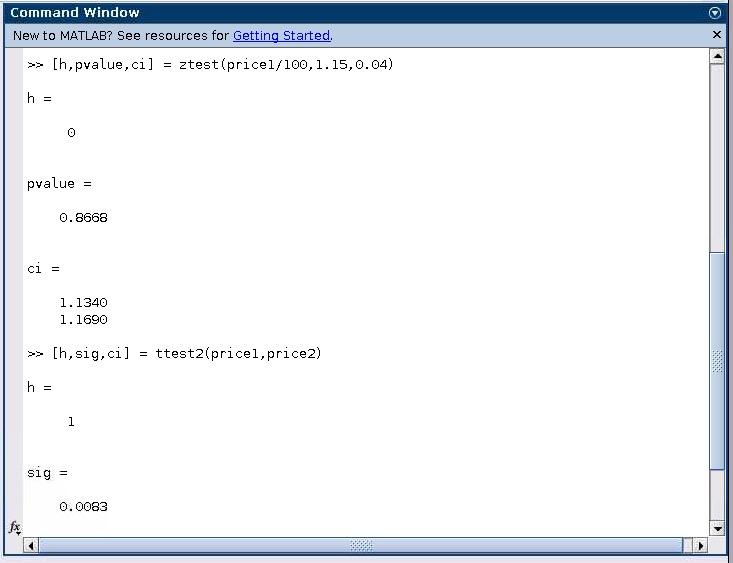 Part 3
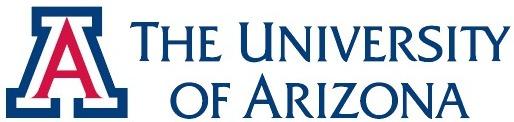 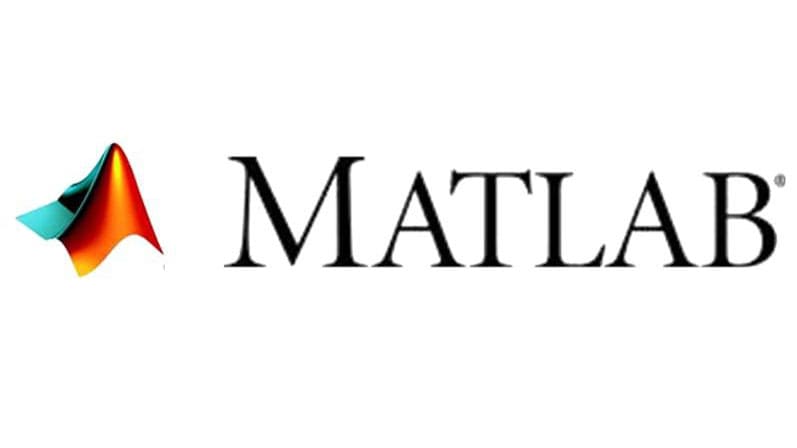 Hypothesis Testing
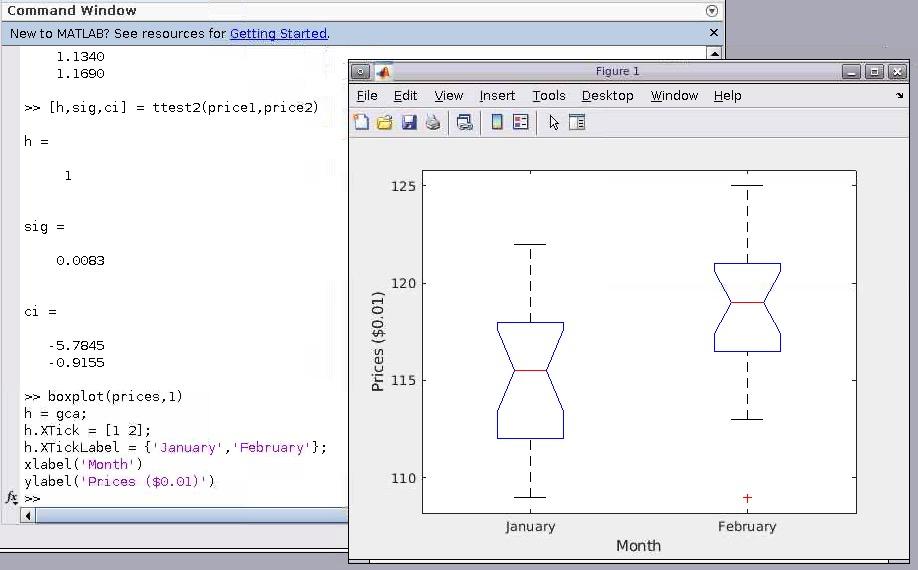 Part 4
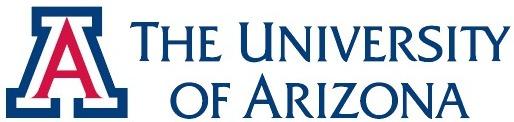 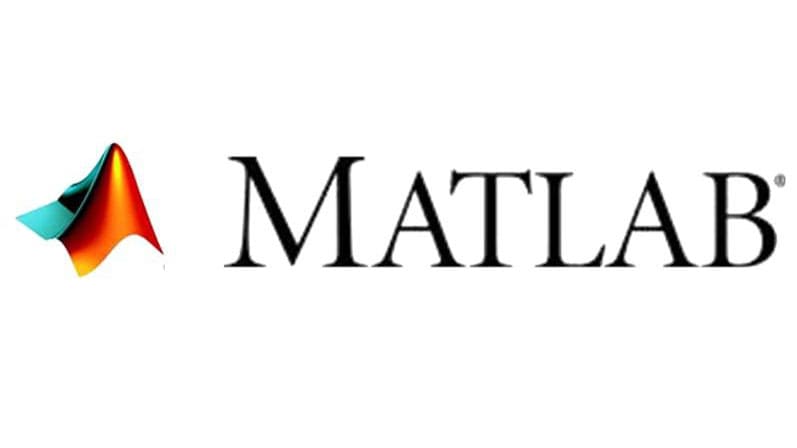 Industrial Statistics
Analyzing Survival or Reliability Data
Survivor Functions for Two Groups	
Hazard and Survivor Functions for Different Groups
Cox Proportional Hazards Model Object
Cox Proportional Hazards for Censored Data
Cox Proportional Hazards with Time-Dependent Covariates
Control Charts
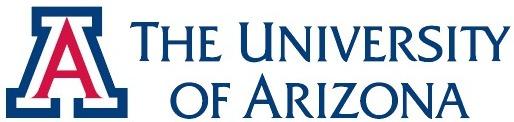 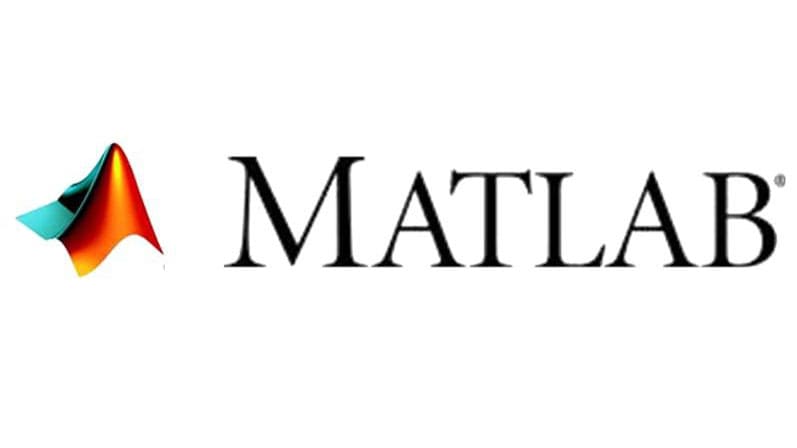 Industrial Statistics
Control Charts
Control charts are created with the controlchart function. 
Any of the following chart types may be specified:
Xbar or mean
Standard deviation
Range
Exponentially weighted moving average
Individual observation
Moving range of individual observations
Moving average of individual observations
Proportion defective
Number of defectives
Defects per unit
Count of defects
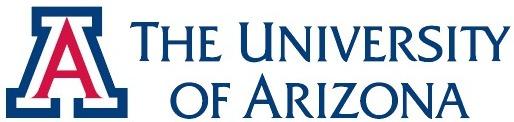 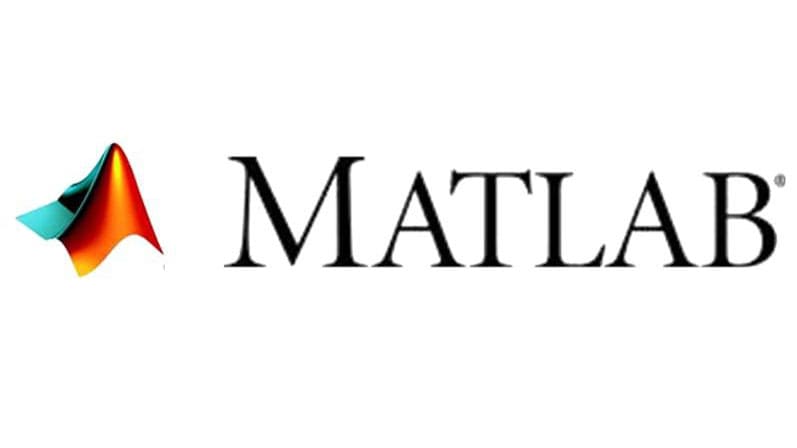 Industrial Statistics
Control Charts
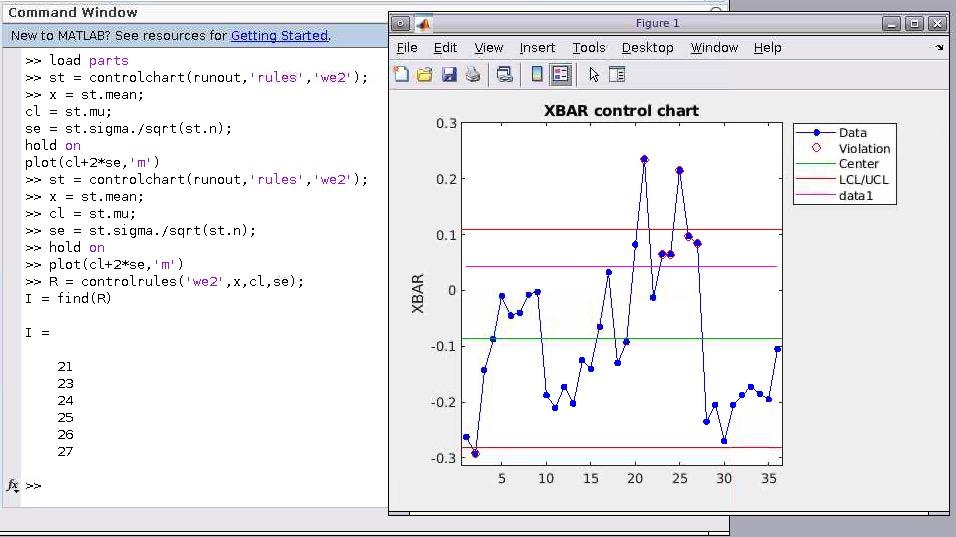 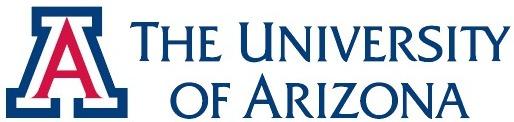 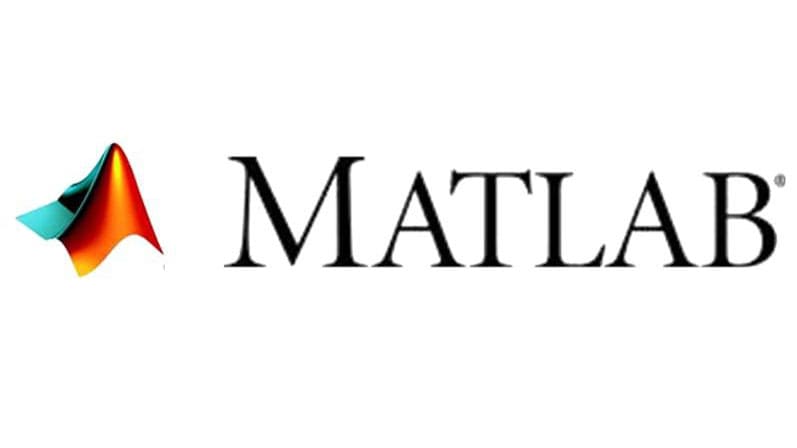 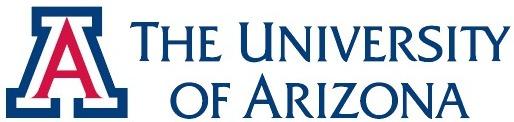